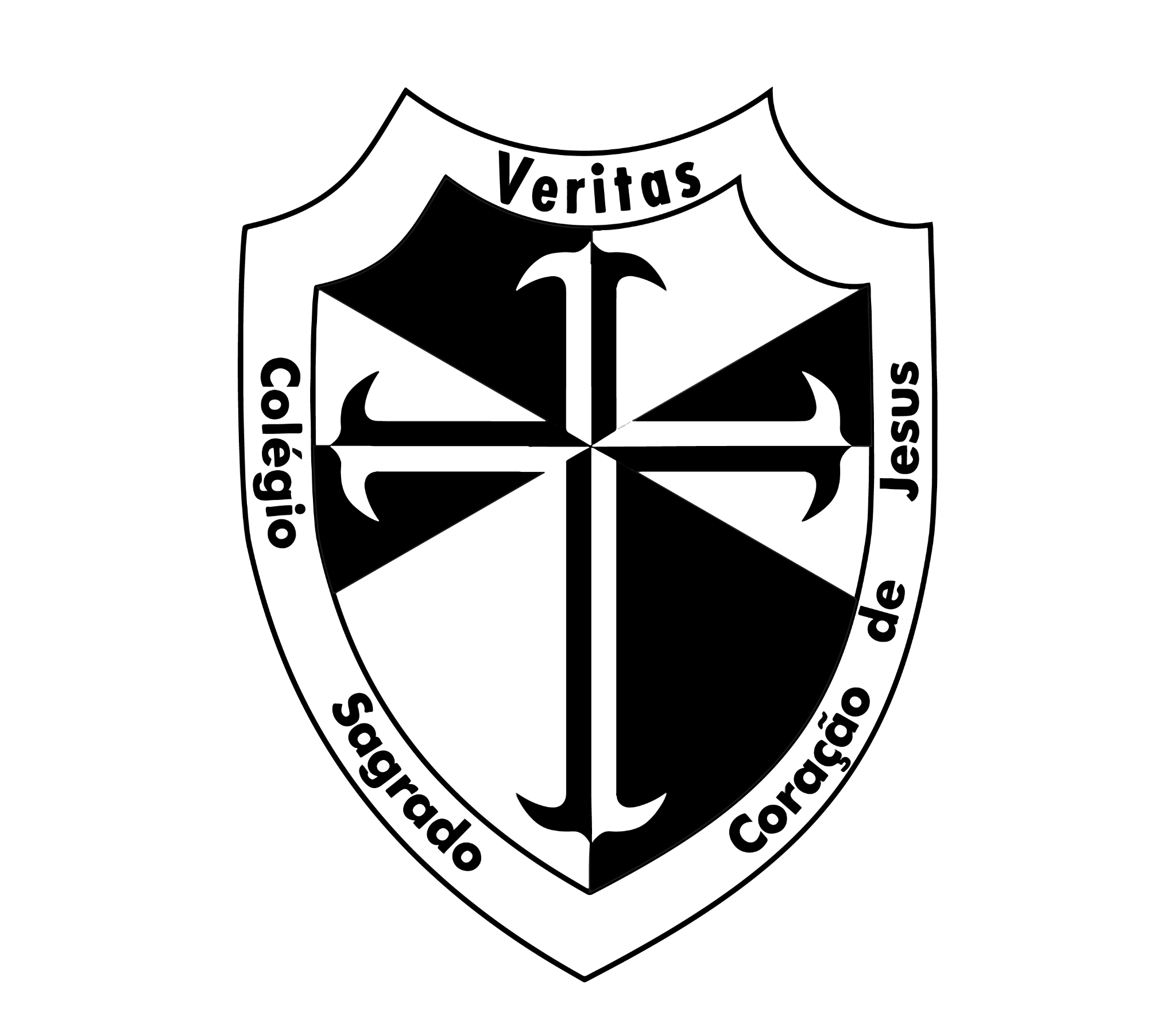 CARTILHA
DE ORIENTAÇÕES PARA 
O NOVO ENSINO MÉDIO
Ficha técnica 
Colégio Sagrado Coração de Jesus
Rua Joaquim Pereira, 656, Centro - CEP 77500-000, Porto Nacional - Tocantins
Telefone: (63) 3363 9350 | 63 984540027
Site: www.colegiodasirmas.com.br
 
Elaboração 
Nibelle Aires Lira

Revisão
LILIAN FILGUEIRA BATISTA MOURA
NEYLA MEDRADO BARROS
O NOVO ENSINO MÉDIO
COLÉGIO SAGRADO CORAÇÃO DE JESUS | PORTO NACIONAL
VOCÊ JÁ OUVIU FALAR SOBRE ISSO?
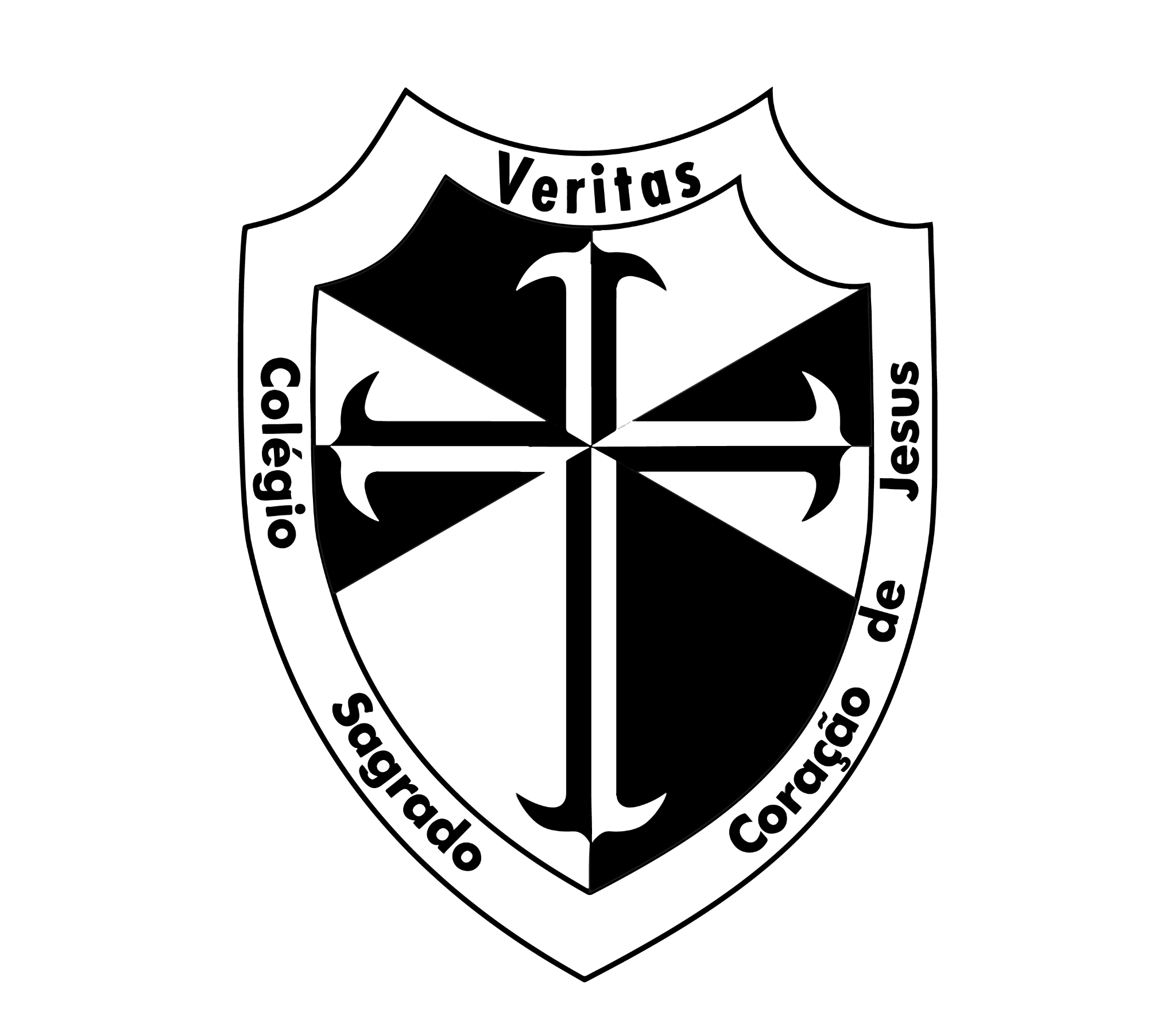 PREPARAMOS ESSE MATERIAL PARA VOCÊ ENTENDER MELHOR O QUE ESTÁ ACONTECENDO.
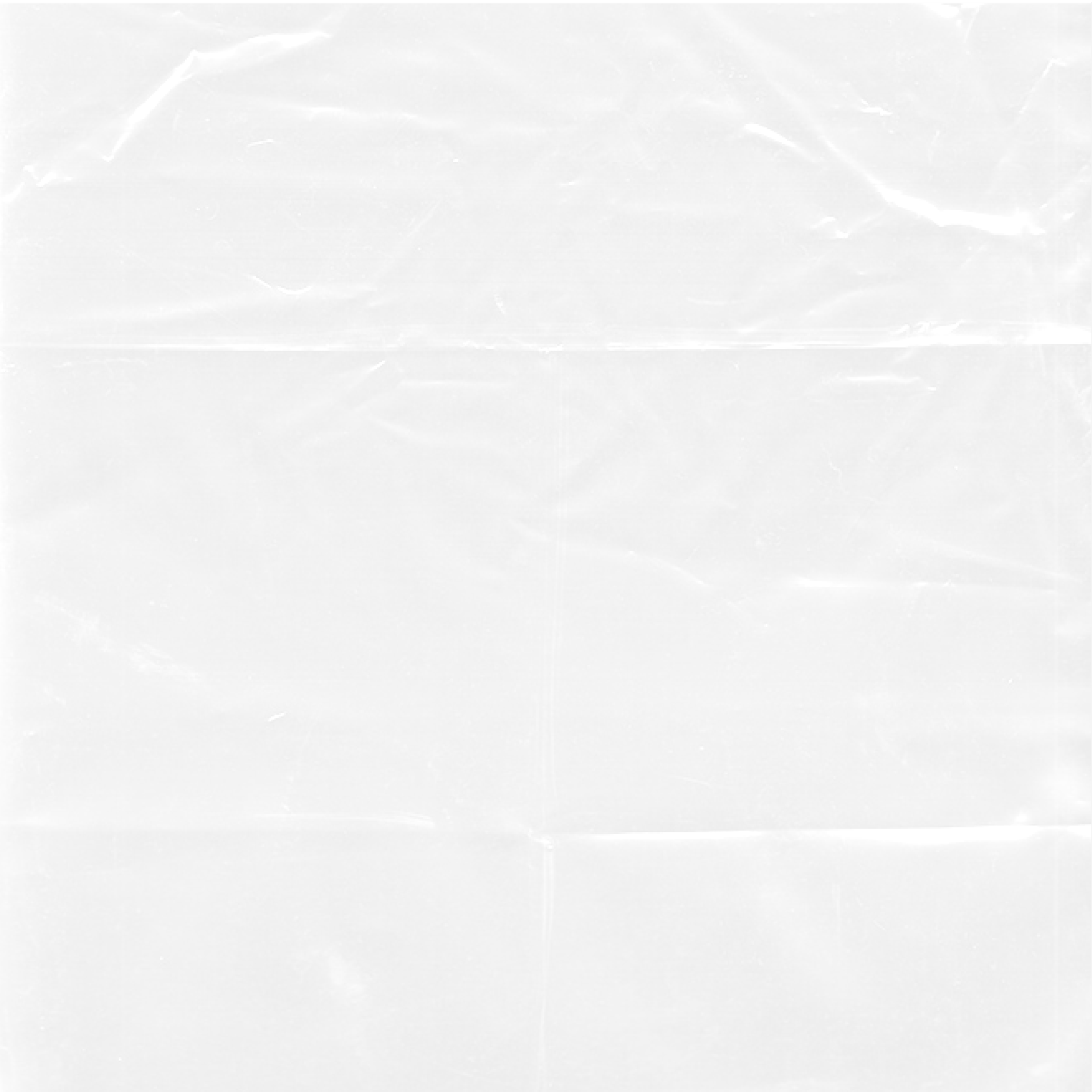 MARCOS LEGAIS DO NOVO ENSINO MÉDIO
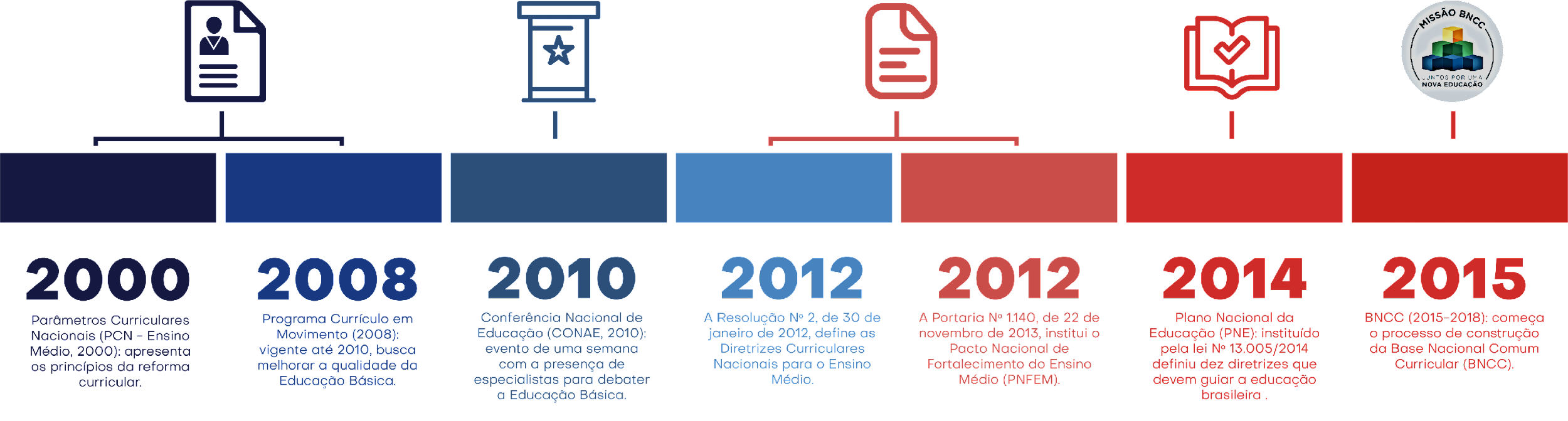 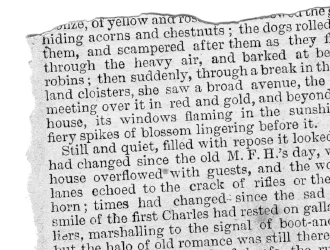 POR QUE UM NOVO ENSINO MÉDIO?
PORQUE UM NOVO ENSINO MÉDIO
O modelo atual não tem respondido de forma satisfatória aos desafios da atualidade. A desconexão entre os anseios da juventude e o que a escola exige dela manifesta-se nos indicadores: em 2016, 28% dos estudantes de Ensino Médio encontravam-se com mais de 2 anos de atraso escolar e 26% abandonaram a escola ainda no 1º ano; quanto ao IDEB, a variação positiva foi de apenas 0,3 ponto entre 2005 e 2011, ficando estagnado desde então e abaixo das metas estabelecidas.
Fonte: http://portal.mec.gov.br/
PORQUE UM NOVO ENSINO MÉDIO
A origem da desmotivação e do desinteresse dos jovens encontra-se também no descompasso entre a formação escolar, os interesses dos estudantes e as exigências do mundo contemporâneo, o que indica a necessidade de mudanças na própria estrutura e organização dessa etapa da Educação Básica. Para atender a essas questões, o Novo Ensino Médio coloca o jovem no centro da vida escolar, de modo a promover uma aprendizagem com maior profundidade, por meio do incentivo ao protagonismo, à autonomia e à responsabilidade do estudante  por suas escolhas futuras.
Fonte: http://portal.mec.gov.br/
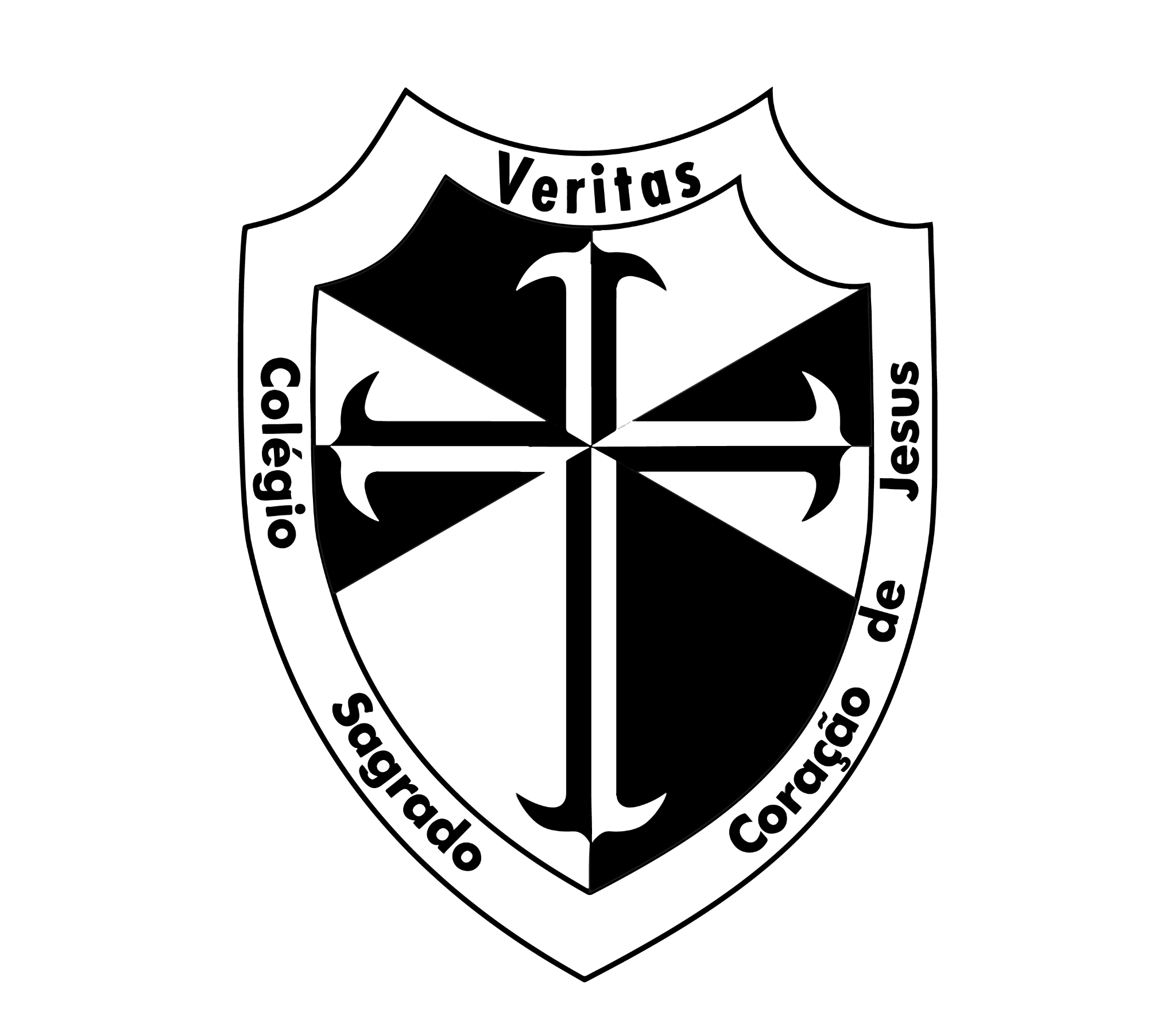 AGORA QUE VOCÊ JÁ ENTENDEU O CONTEXTO GERAL, VAMOS LÁ!
RESUMINDO AS PRINCIPAIS MUDANÇAS...
COMO ERA
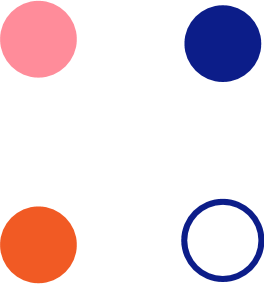 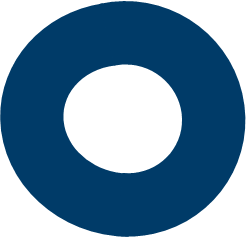 currículo
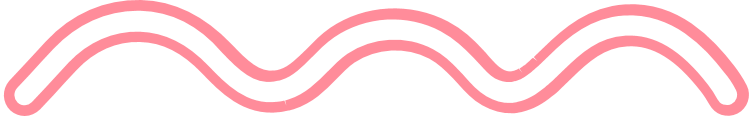 TODO O ENSINO COMPOSTO POR DISCIPLINAS OBRIGATÓRIAS
COMO FICA
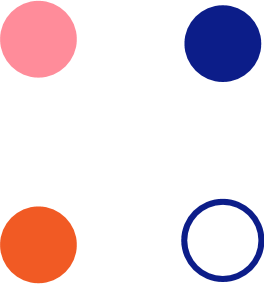 currículo
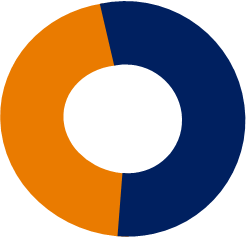 ITINERÁRIOS
parte mais flexível
FORMAÇÃO GERAL BÁSICA
disciplinas comuns a todos os alunos baseadas na BNCC
COMO ERA
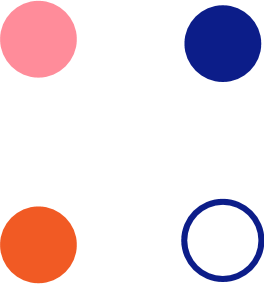 carga horária
TODO O ENSINO MÉDIO TINHA 2400h DE DISCIPLINAS OBRIGATÓRIAS
cada série com no mínimo 800h
COMO FICA
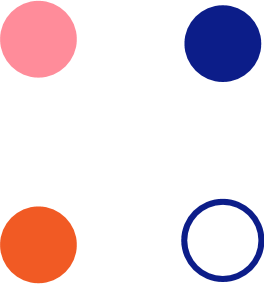 carga horária
1800h NO MÁXIMO DE CURRÍCULO OBRIGATÓRIO
baseado na BNCC
1200h NO MÍNIMO DE ITINERÁRIO FORMATIVO
No Novo Ensino Médio...
A META É CHEGAR A UMA CARGA HORÁRIA TOTAL  DE 4200h.
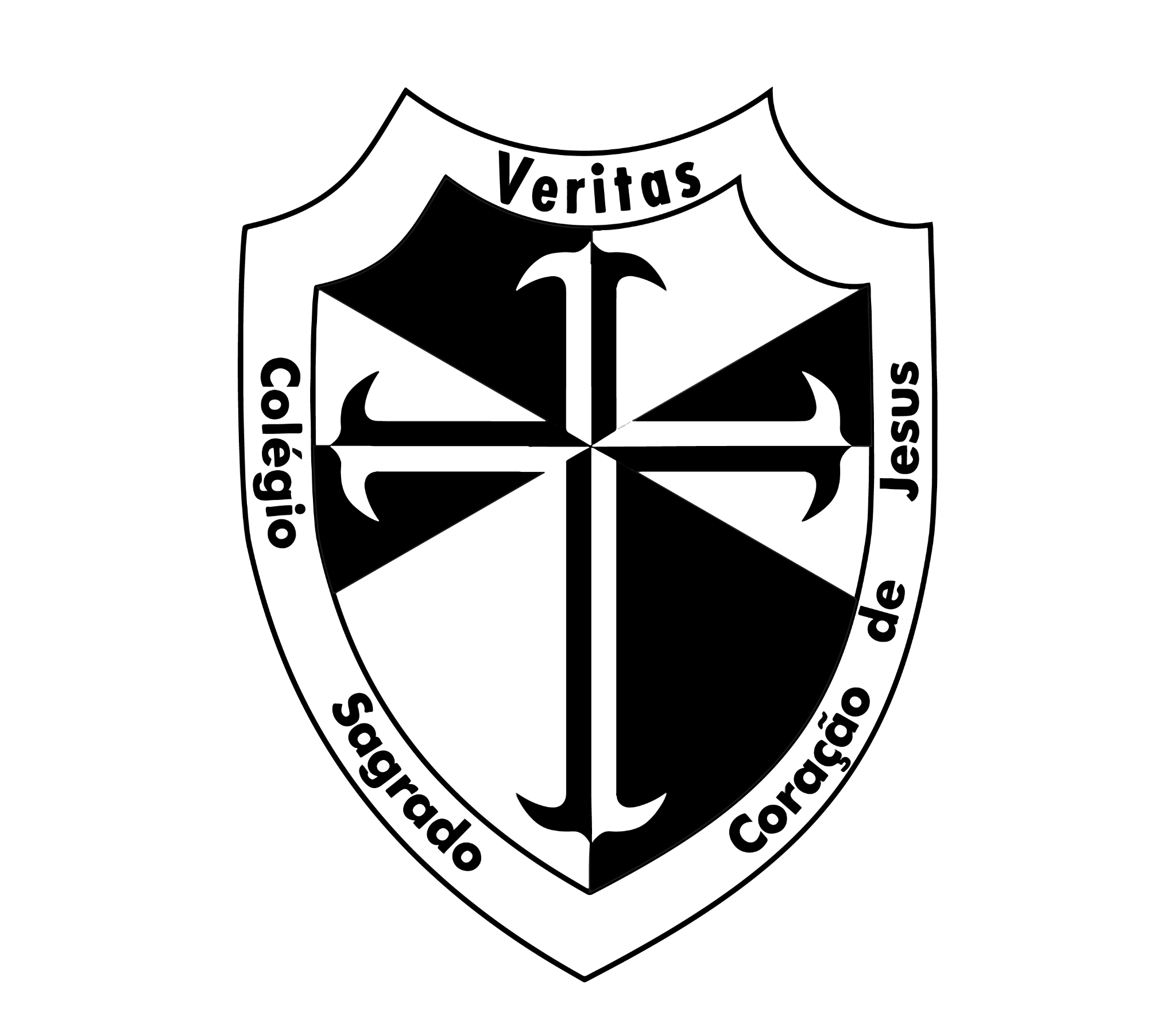 ESSAS MUDANÇAS DE CARGA HORÁRIA POUCO INTERFEREM NA REALIDADE DO CSCJ.
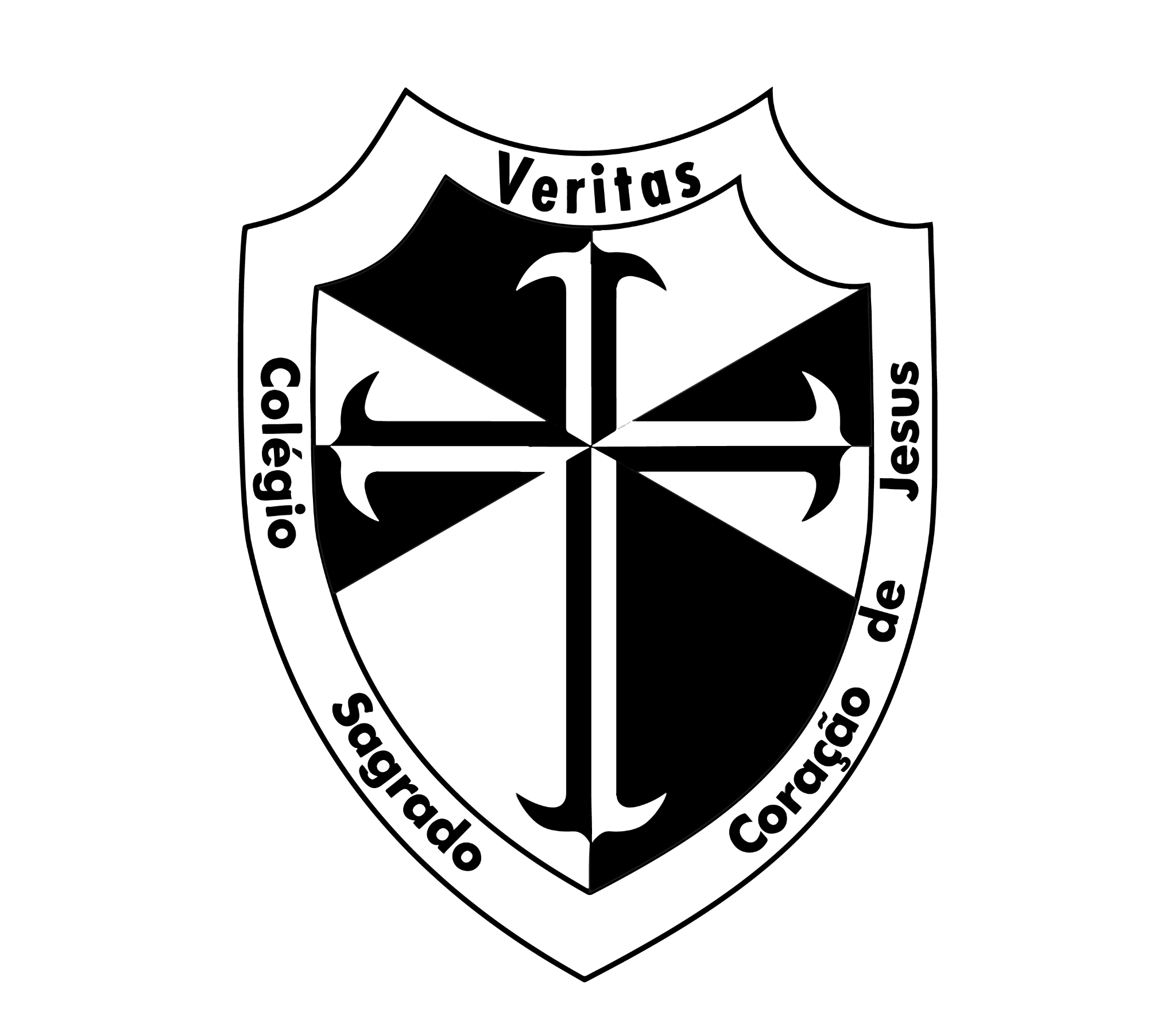 SABE POR QUÊ?HOJE, A CARGA HORÁRIA DE TODO O ENSINO MÉDIO JÁ É DE 4120h!
Possibilidades de mudança à vista…
ATENÇÃO: TRAMITA NO CONGRESSO A PL 1213/2023 PARA REVOGAÇÃO DO NOVO ENSINO MÉDIO…
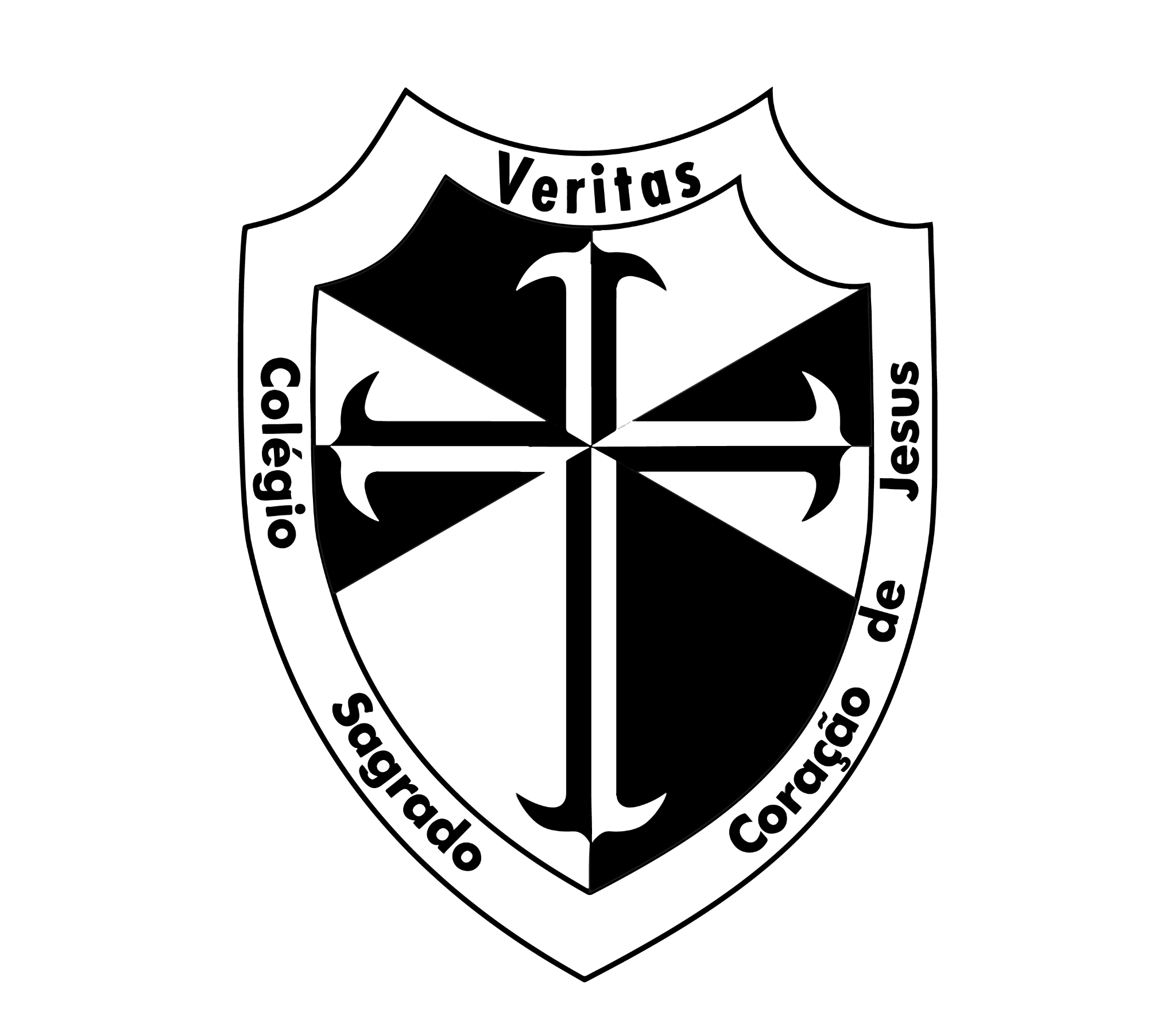 PORÉM, ATÉ QUE ISSO SE CONFIRME, CONTINUAREMOS A SEGUIR AS DIRETRIZES VIGENTES.
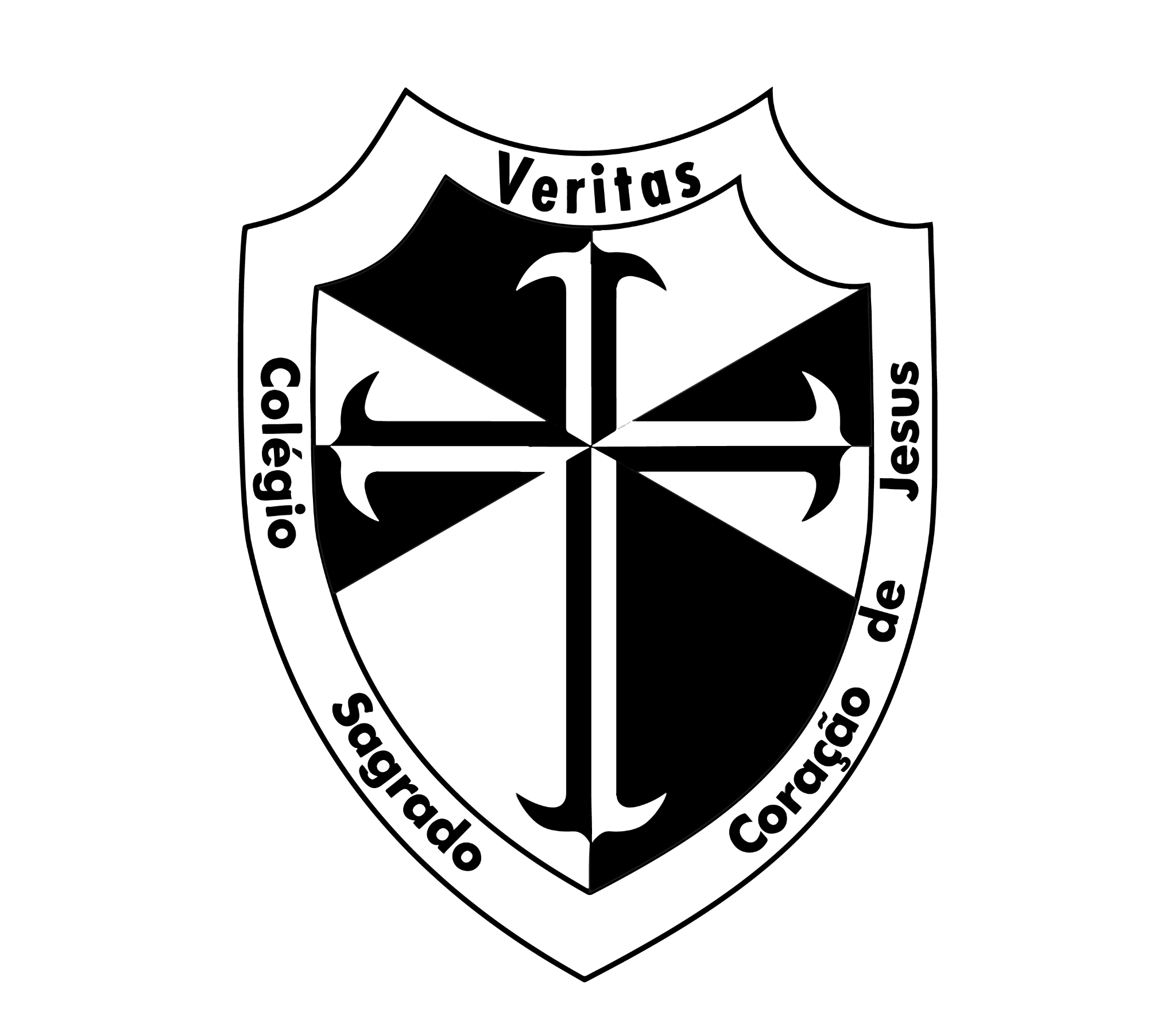 ALÉM DO MAIS, 
NOSSA ESTRUTURA FOI PENSADA PARA ATENDER AS EXIGÊNCIAS ATUAIS E ABSORVER POSSÍVEIS MUDANÇAS.
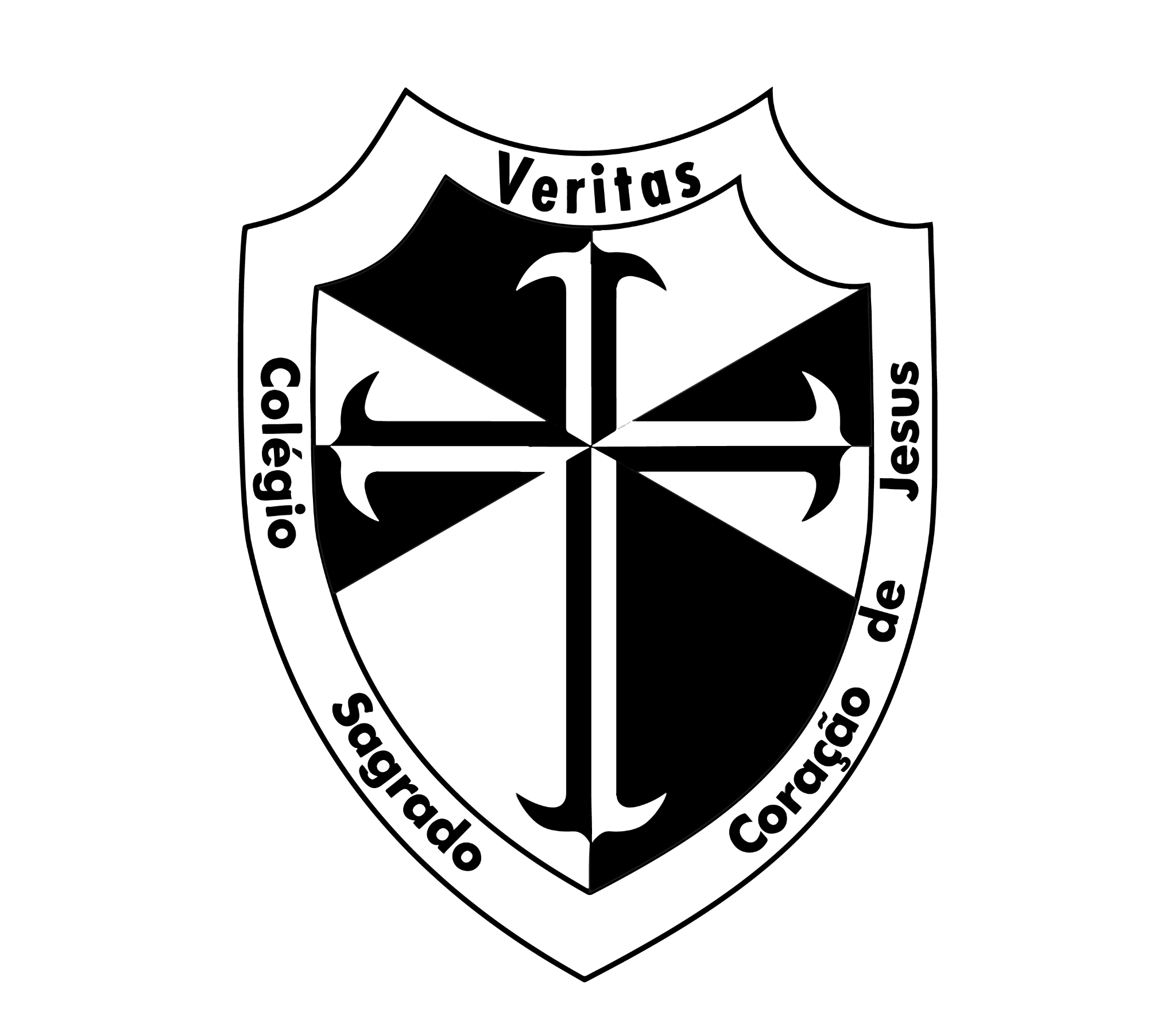 PORÉM, ATÉ QUE ISSO SE CONFIRME, CONTINUAREMOS A SEGUIR AS DIRETRIZES VIGENTES.
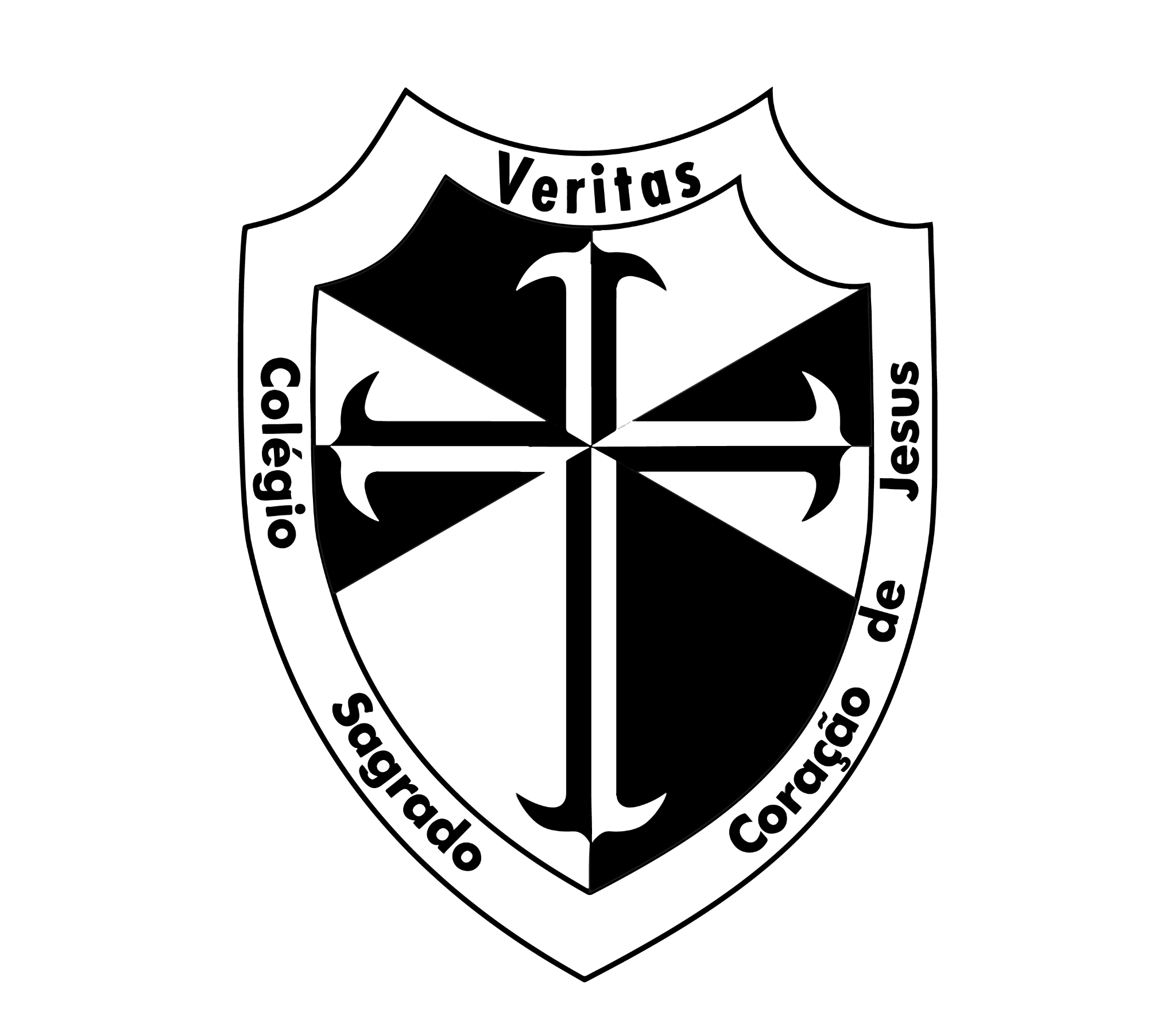 AGORA VAMOS FALAR DO PROJETO DE VIDA. ACOMPANHE OS PRÓXIMOS PASSOS PARA ENTENDER!
PROJETO DE VIDA
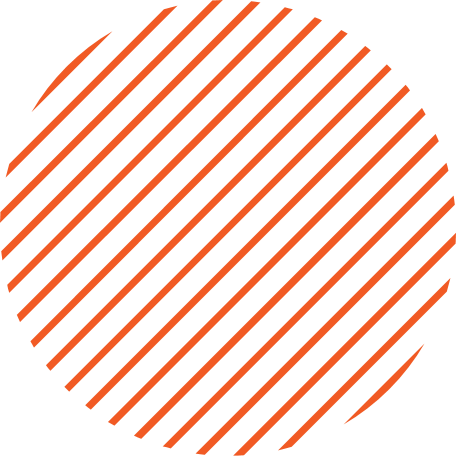 Conforme Resolução CNE/CEB Nº 3/2018 que atualiza as Diretrizes Curriculares Nacionais do Ensino Médio

Art. 5º O ensino médio em todas as suas modalidades de ensino e as suas formas de organização e oferta, além dos princípios gerais estabelecidos para a educação nacional no art. 206 da Constituição Federal e no art. 3º da LDB, será orientado pelos seguintes princípios específicos: 
I - formação integral do estudante, expressa por valores, aspectos físicos, cognitivos e socioemocionais; 
II - projeto de vida como estratégia de reflexão sobre trajetória escolar na construção das dimensões pessoal, cidadã e profissional do estudante [...]
O projeto de vida busca desenvolver habilidades cognitivas e socioemocionais capazes de orientar o estudante na realização de um projeto ao longo de toda vida.
As propostas curriculares dos sistemas de ensino e as propostas pedagógicas das unidades escolares de Ensino Médio deverão se adequar e contemplar o projeto de vida e a carreira dos estudantes.
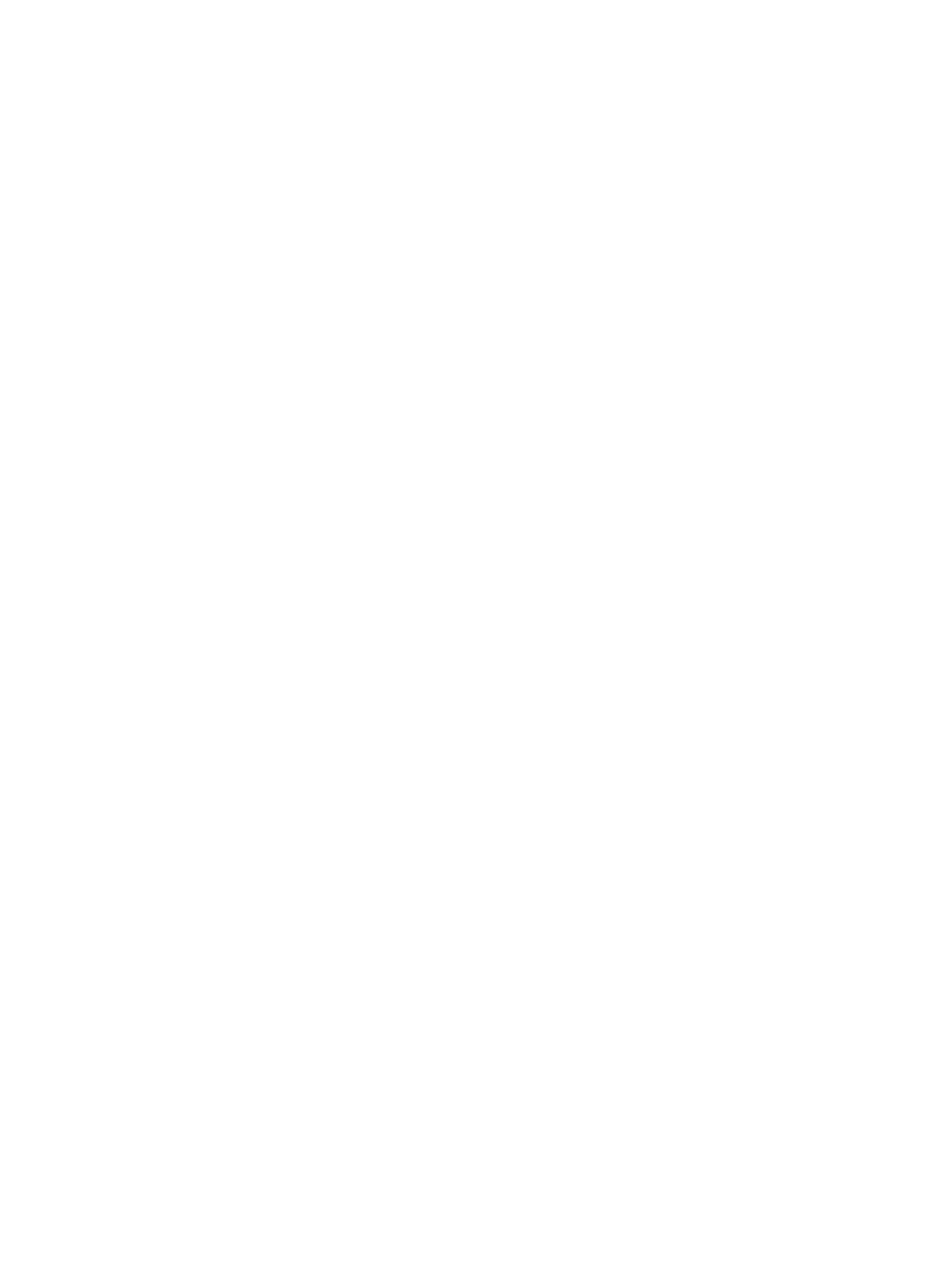 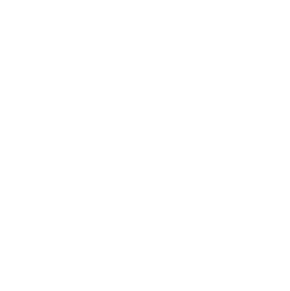 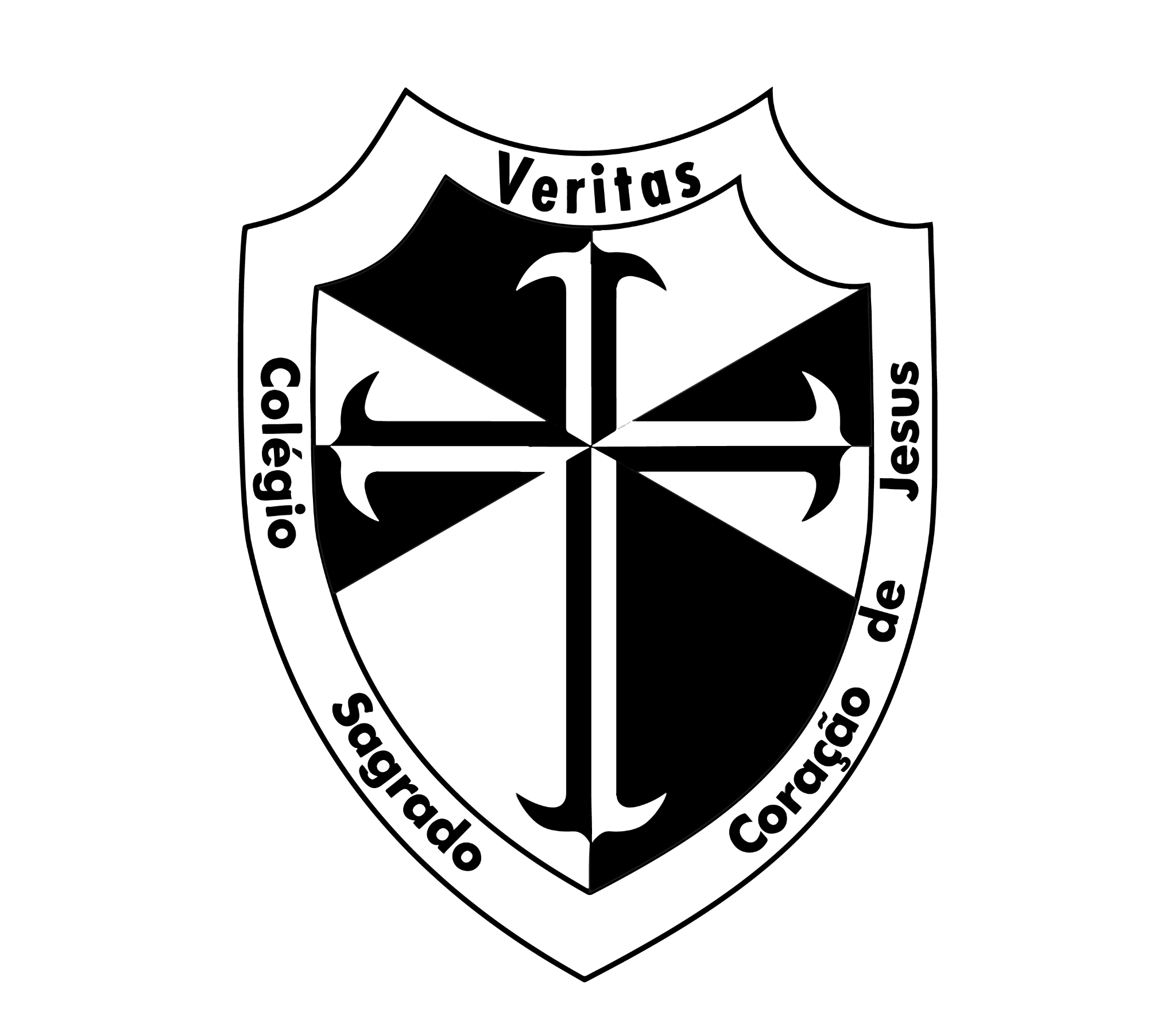 PARA FECHAR, SELECIONAMOS ALGUMAS PERGUNTAS E RESPOSTAS QUE PODEM 
TE AJUDAR!
O QUE É FORMAÇÃO GERAL BÁSICA?
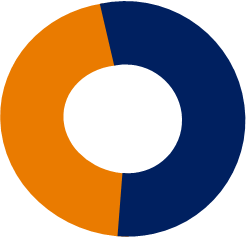 É a parte do currículo que contém as “disciplinas” comuns a todos os alunos. Em nosso Colégio, organizamos o currículo para garantir que todos os conteúdos importantes para nossos alunos sejam trabalhados. Nada importante ficará de fora.
FORMAÇÃO GERAL BÁSICA
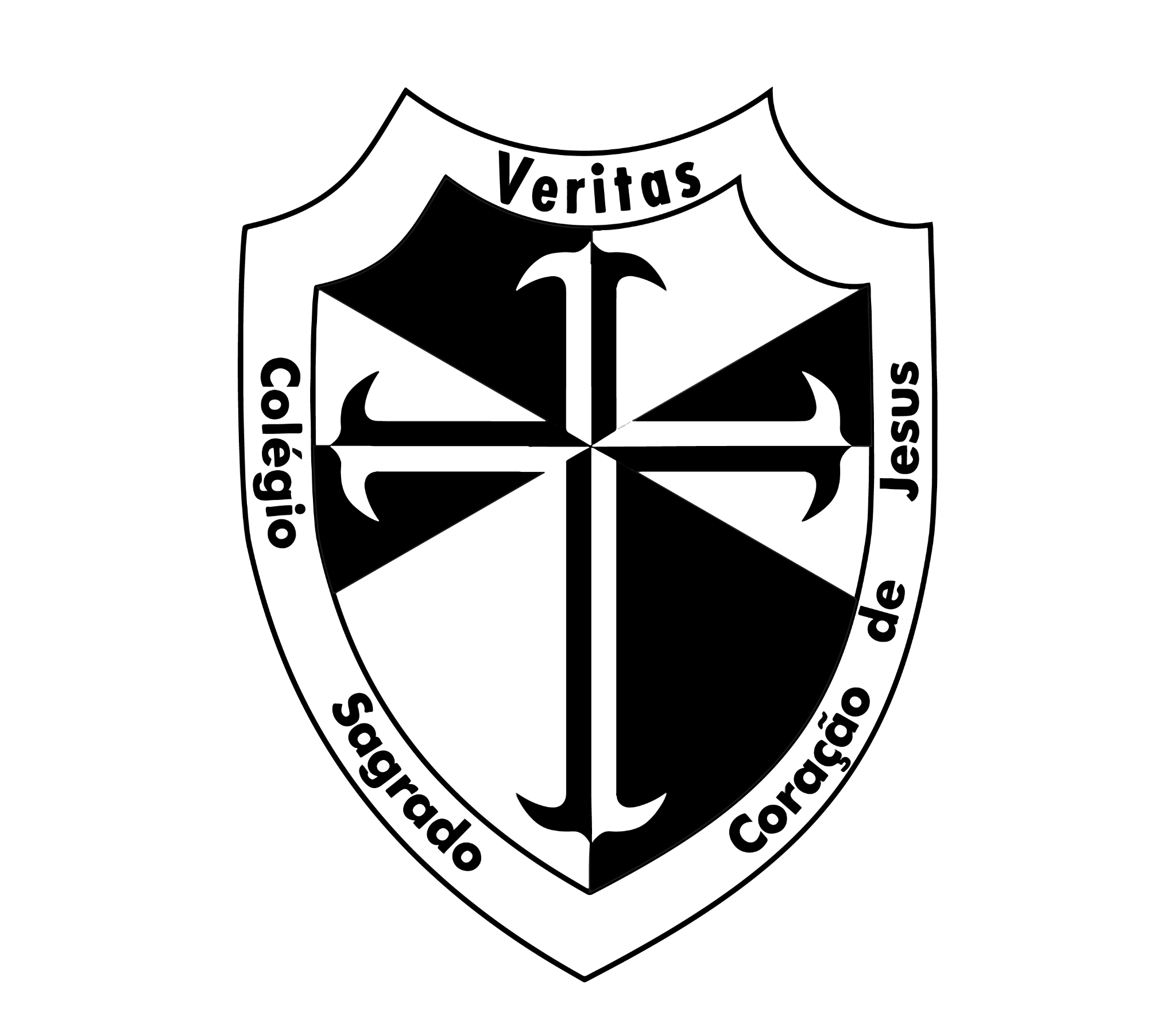 A FGB* DEVE SER CURSADA POR TODOS OS ALUNOS INDEPENDENTE DA ELETIVA
 ESCOLHIDA.
* Formação Geral Básica
NA FGB ESTÃO AS  “DISCIPLINAS” BÁSICAS.
Exemplos: Português, Matemática, História, Biologia, Física, entre outras…
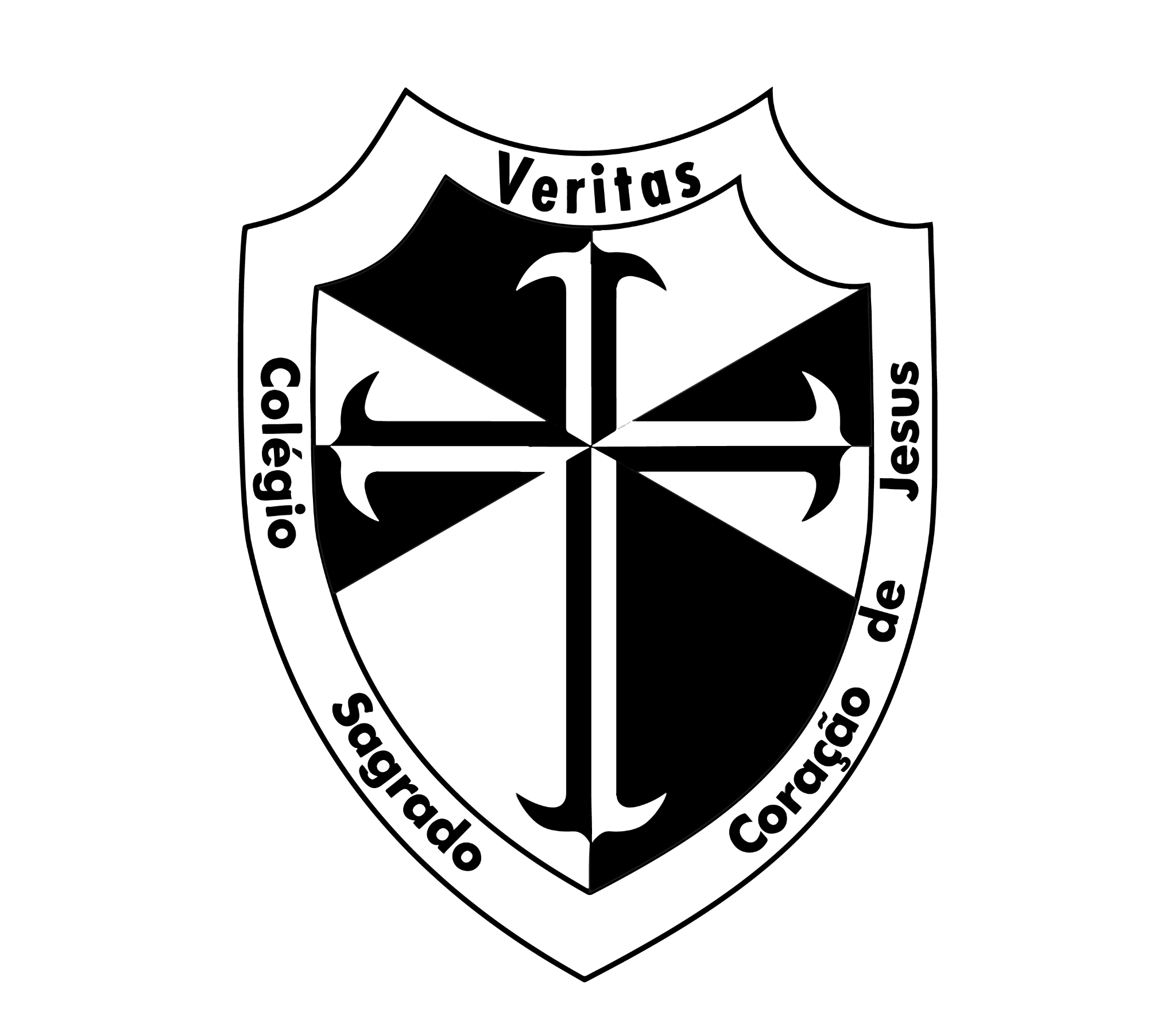 TODO O CURRÍCULO FOI PENSADO PARA QUE NÃO FALTE NADA PARA NOSSOS ALUNOS.
TÁ, MAS O QUE SÃO  ITINERÁRIOS FORMATIVOS?
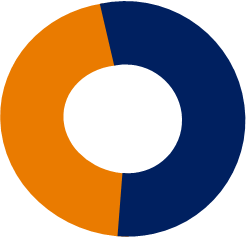 Parte do currículo que tem as “disciplinas” que o aluno escolhe. Aqui no Sagrado, essa parte tem uma carga horária que é bem menor do que a FGB.
ITINERÁRIOS
MAS O QUE ISSO QUER DIZER?
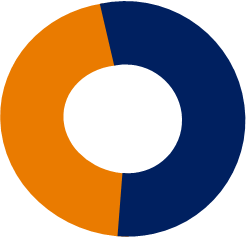 Na 1ª série > o aluno escolhe 1 eletiva por semestreNa 2ª série > o aluno escolhe 2 eletivas por semestre
Na 3ª série > o aluno escolhe 1 eletiva por semestre
ITINERÁRIOS
COMO POSSO AJUDAR MEU FILHO NESSE PROCESSO?
Conversar com ele sobre suas afinidades e orientar sobre a importância dessa escolha ter alinhamento com isso é fundamental. Mas não se esqueça, caso ele mude de opinião, terá oportunidades no ano seguinte de cursar outras eletivas.
QUANDO EU VOU ESCOLHER AS ELETIVAS?
A escolha das eletivas acontecerá na assinatura do contrato.
QUAIS OS PASSOS PARA REALIZAR A MATRÍCULA?
1º Escola envia o link de confirmação pelo e-mail e aplicativo;
2º Família realiza o pagamento da primeira mensalidade;
3º Família comparece ao Colégio para assinar o contrato;
4º Escolher as eletivas, indicando 1ª e 2ª opção.
POSSO MUDAR DE ELETIVA DURANTE O ANO?
Não. Só é possível mudar no final do ano letivo, ao realizar a rematrícula. É bom lembrar mais uma vez que o aluno é obrigado a cumprir a carga horária anual prevista para as eletivas, então não vale desistir, hein?
MINHA TURMA VAI SE SEPARAR POR CONTA DAS ELETIVAS?
Não. Vocês farão juntos “disciplinas”  de formação básica e só irão se separar nas eletivas, caso escolham áreas diferentes. 1ª série 34 aulas + 1 separada
2ª série 33 aulas + 2 separadas
3ª série 34 aulas + 1 separada
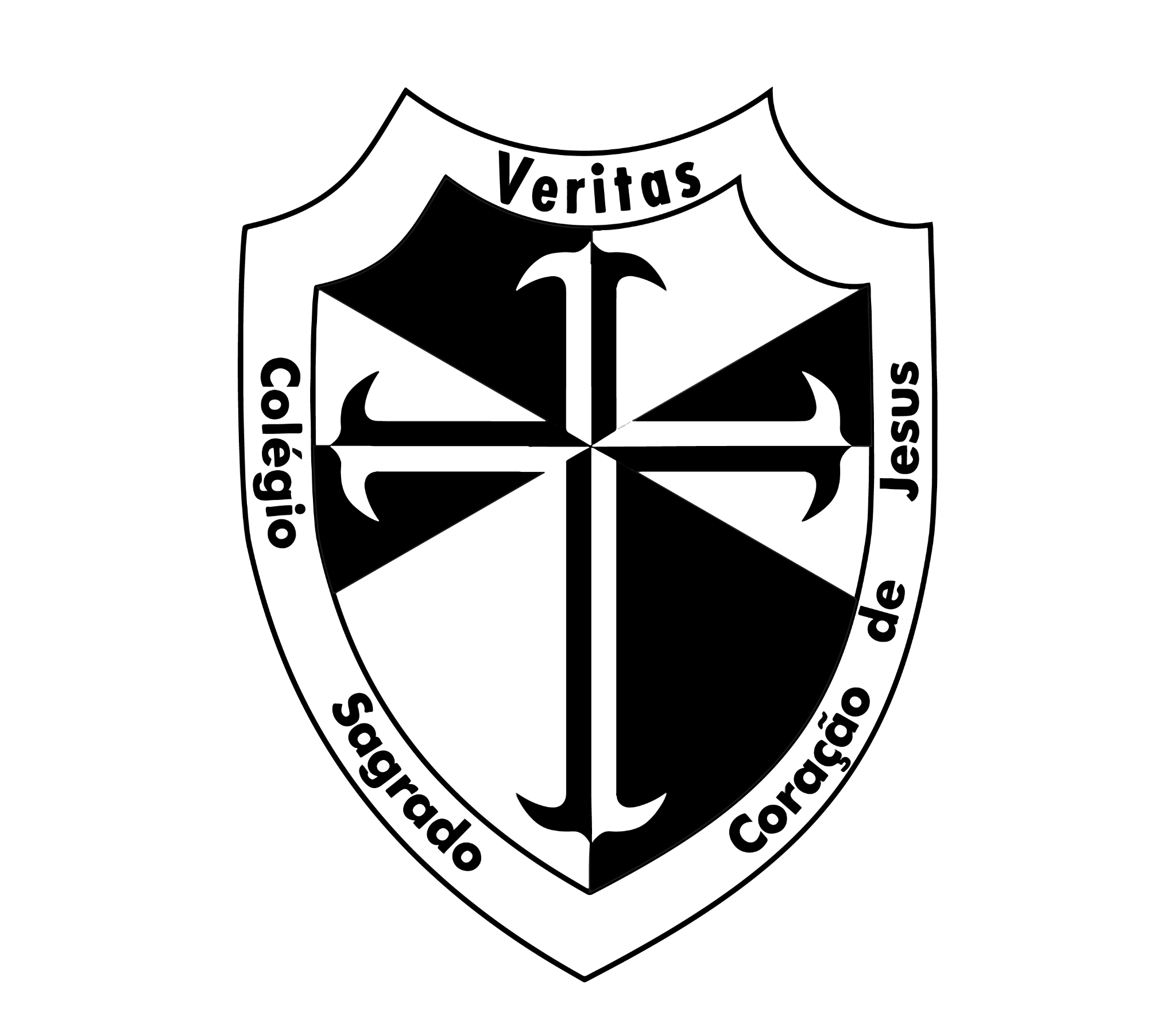 AGORA, FIQUE POR DENTRO DAS ETAPAS QUE O COLÉGIO JÁ PASSOU ATÉ CHEGAR AQUI...
Questionário
Professores
Reunião Famílias
Questionário
Alunos
Formação
Matrícula
Elaboração da Matriz
Análise do 
Contexto Local
Escuta Alunos
A IMPLANTAÇÃO DO NOVO ENSINO ESTÁ SENDO  PROGRESSIVA...
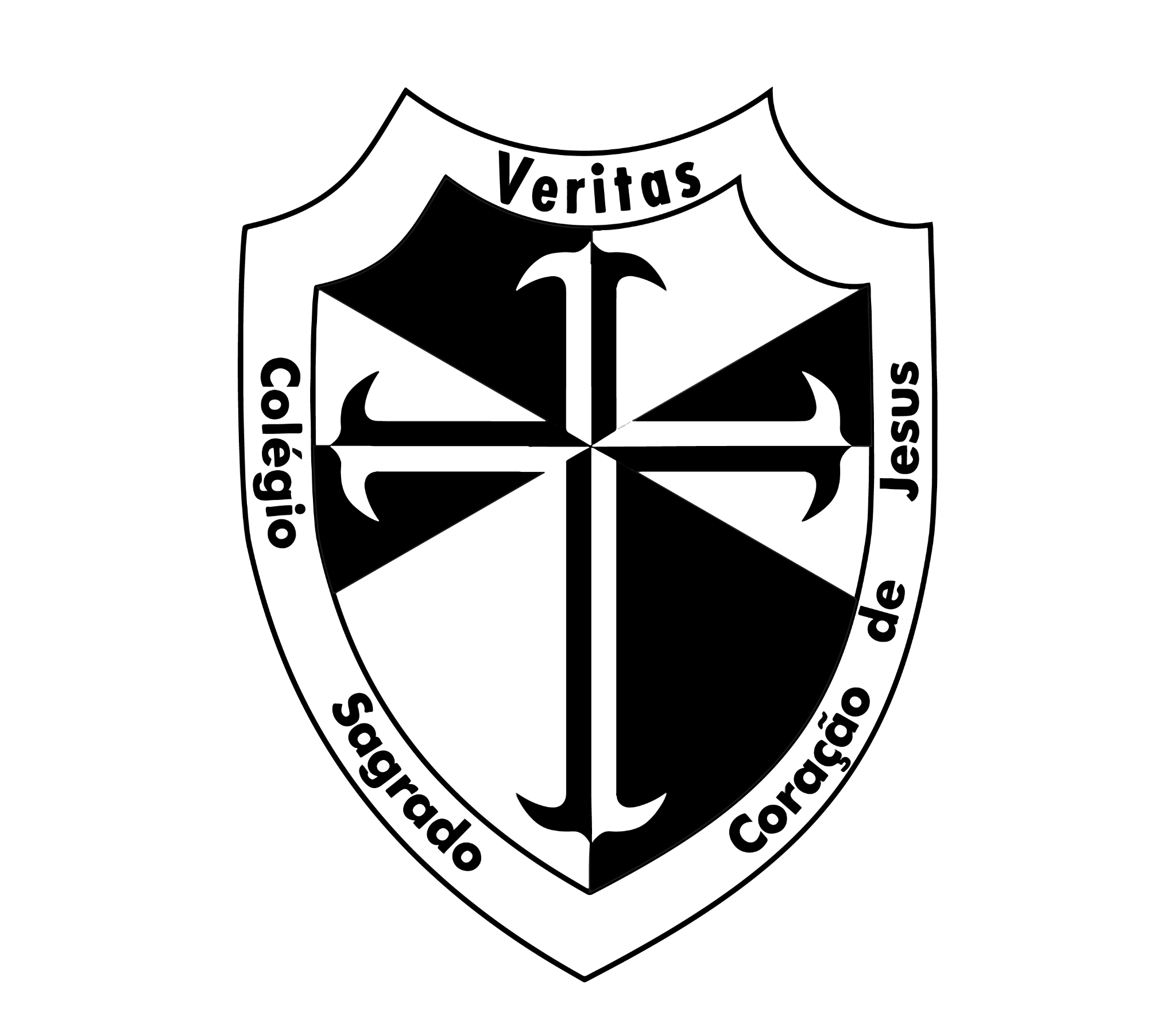 TUDO ISSO PARA QUE NOSSOS ALUNOS SINTAM O MÍNIMO DE IMPACTO POSSÍVEL!
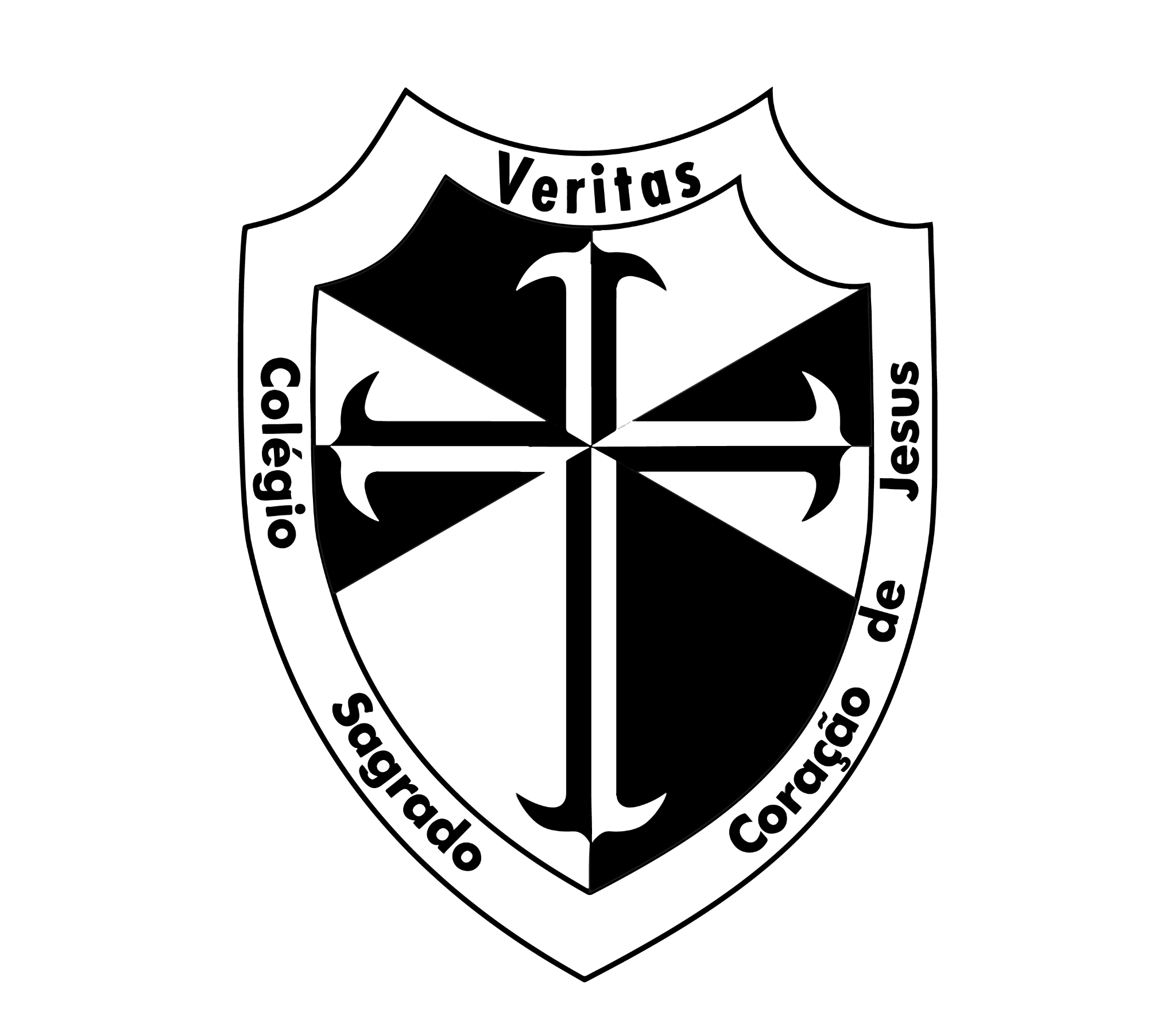 EM 2024 COMPLETAMOS A IMPLANTAÇÃO E ESTAMOS FELIZES COM OS RESULTADOS.
RITMO PROGRESSIVO
implantação nas séries
2022
2023
2024
1ª Série
1ª Série
2ª Série
1ª Série
2ª Série
3ª Série
RITMO PROGRESSIVO
escolha dos itinerários
O aluno escolhe 1 eletiva
O aluno escolhe 2 eletivas
O aluno escolhe  1 eletiva
1ª Série
2ª Série
3ª Série
ENTÃO: QUAIS ELETIVAS O CSCJ VAI OFERECER EM 2024 NA 1ª SÉRIE?
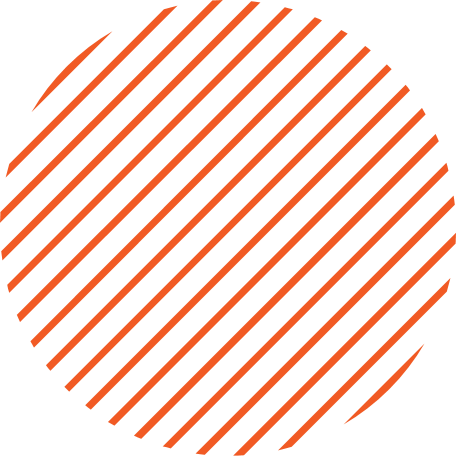 1ª SÉRIE
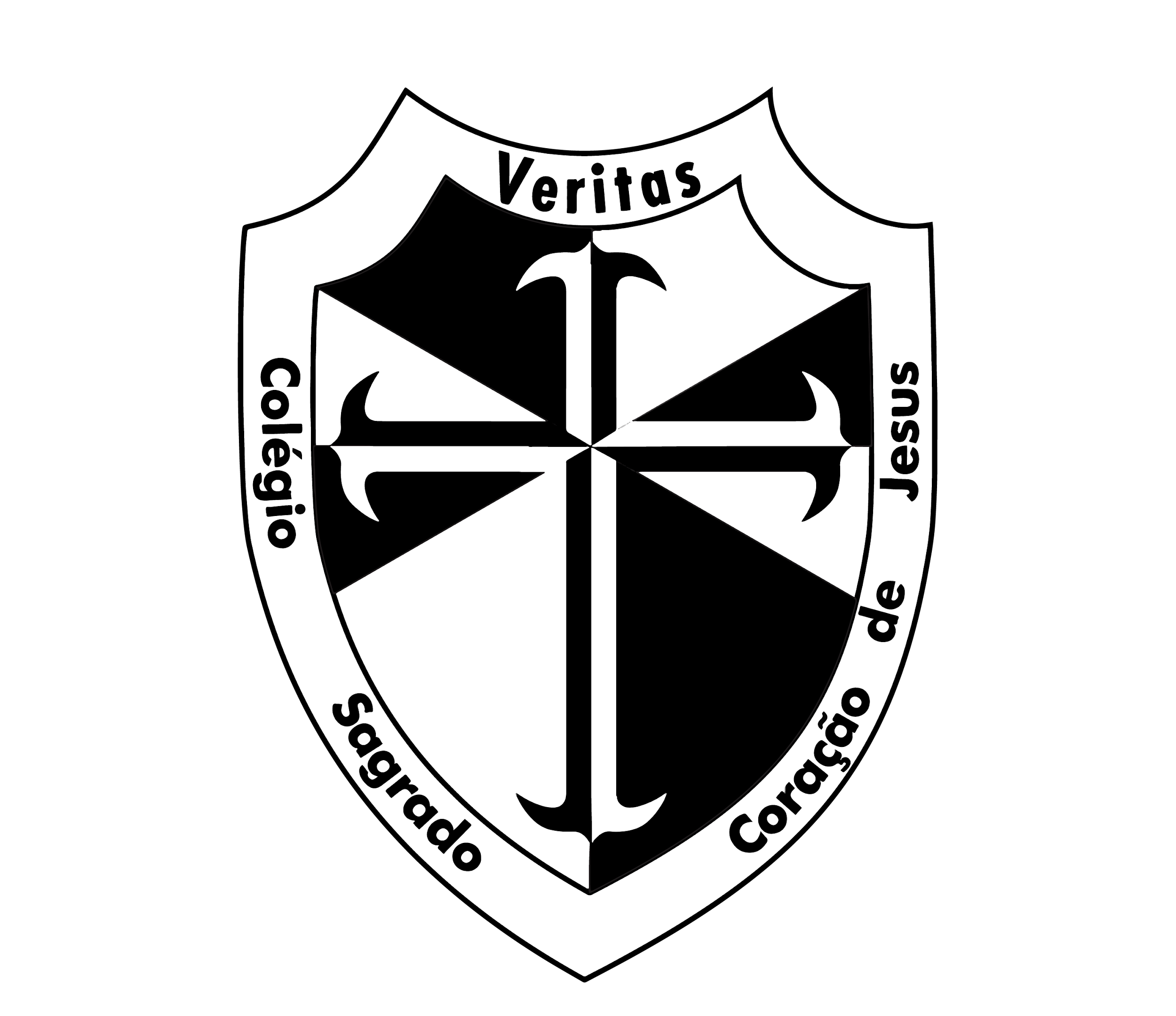 Eletivas
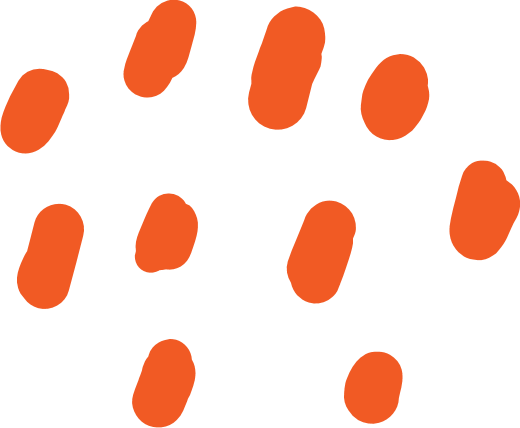 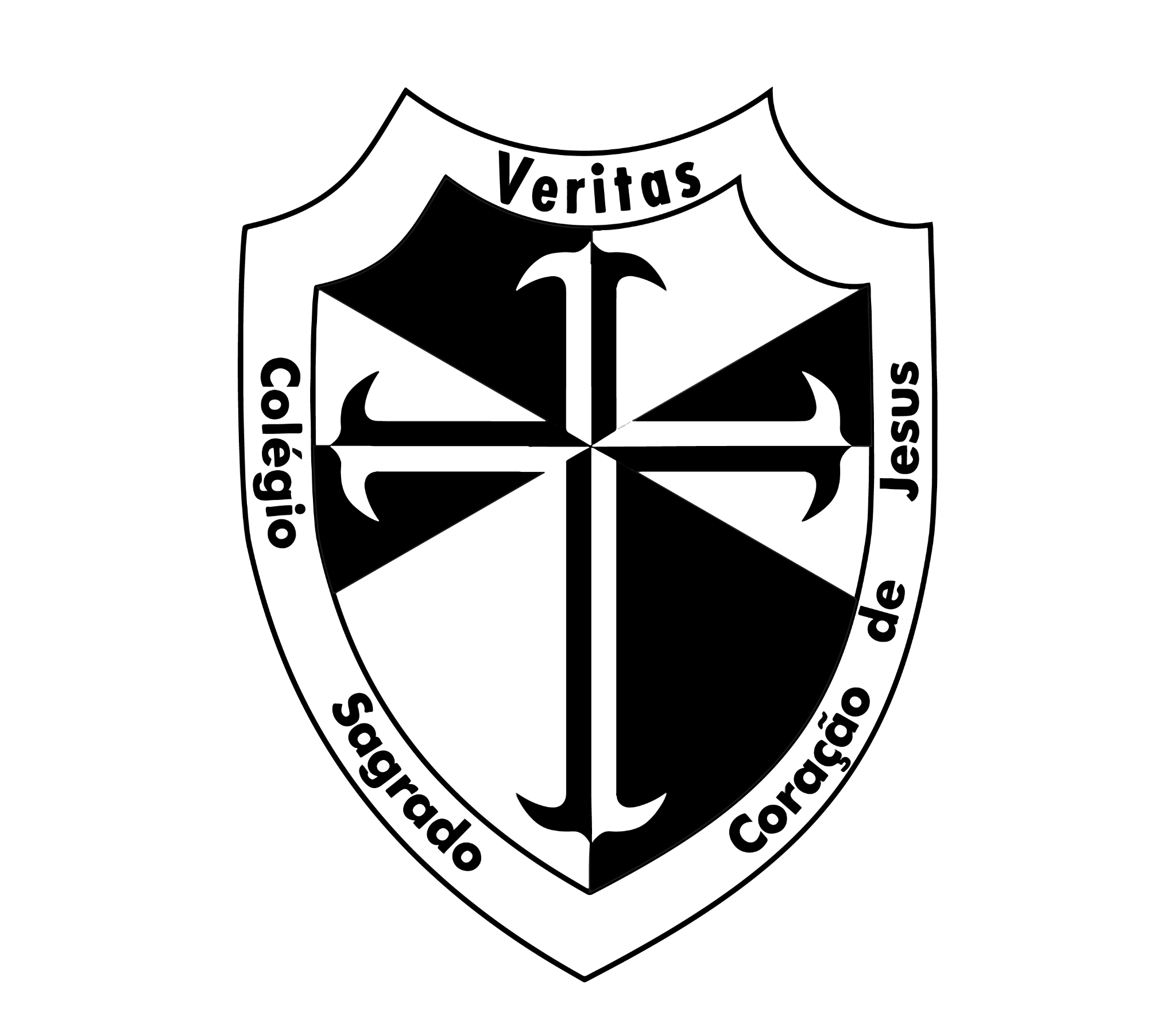 LEMBRANDO QUE, DENTRE AS 4 ELETIVAS A SEGUIR, CADA ALUNO DA 1ª SÉRIE VAI ESCOLHER DUAS.
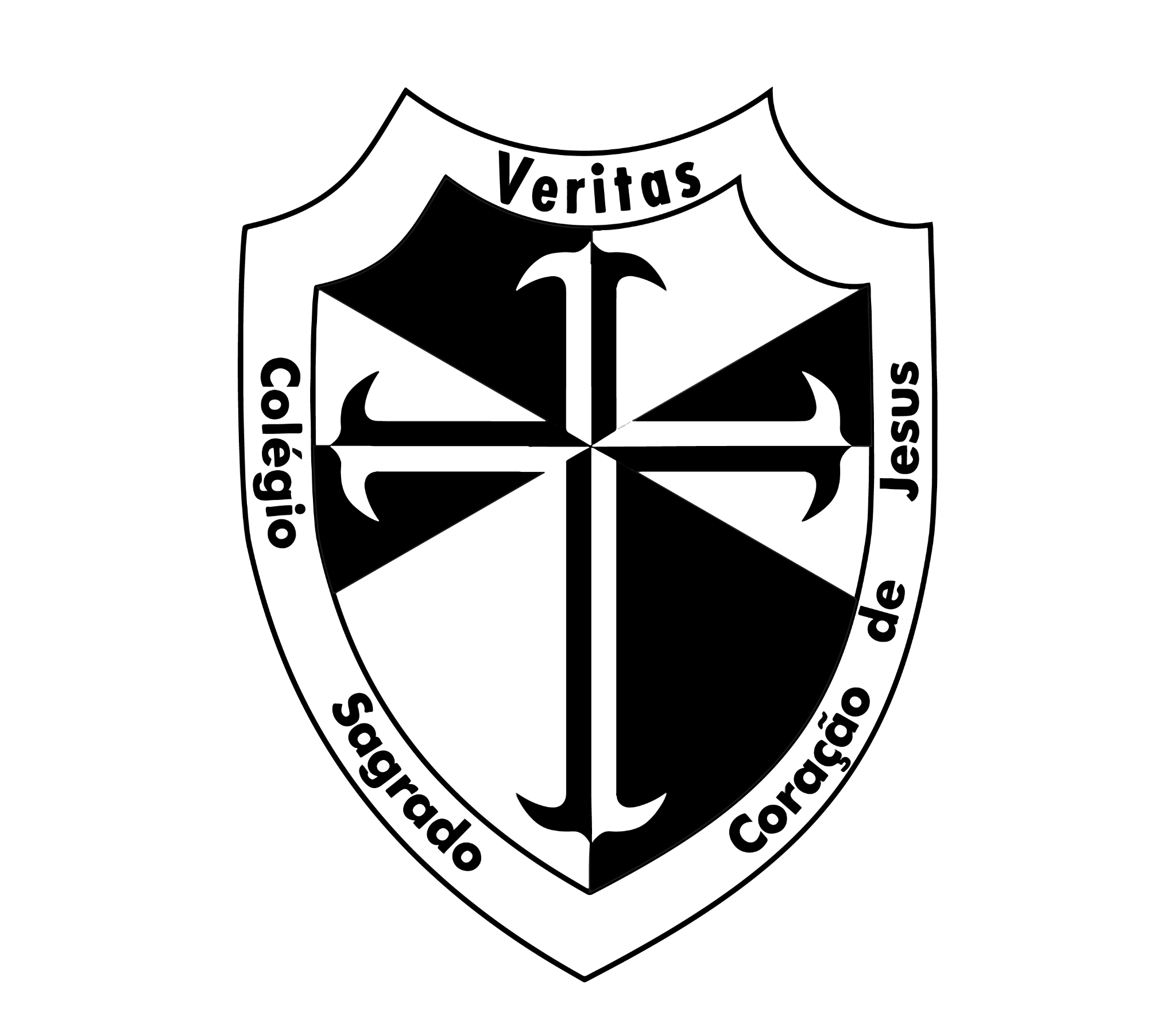 AGORA É A HORA DE OLHAR PARA ÁREA QUE MAIS SE IDENTIFICA COM SEUS OBJETIVOS E ESCOLHER!
1ª SÉRIE
Linguagens, Códigos e suas tecnologias
MUITO ALÉM DA INFLUÊNCIA: 
ARGUMENTAÇÃO NA LINGUAGEM
A linguagem é essencialmente argumentativa, porque carrega os valores da sociedade. Neste itinerário, analisamos estratégias argumentativas implícitas e explícitas em diversos gêneros, buscando discutir o que nos influencia e por quê.
1ª SÉRIE
1ª SÉRIE
Ciências Humanas e Sociais Aplicadas
MUNDO EM MOVIMENTO: EXPLORANDO FATOS
 E CONTEXTOS
Neste itinerário, promovemos a conexão entre fatos contemporâneos e fatos passados da humanidade, analisando os contextos aos quais estão inseridos e seus desdobramentos futuros.
1ª SÉRIE
1ª SÉRIE
Ciências da Natureza e suas tecnologias
AMBIENTE-SE: ESCOLHAS DE HOJE PARA VIVER O AMANHÃ
Este itinerário busca contribuir para a construção de soluções ambientais, permitindo que os adolescentes reconheçam que sua ação é necessária para que a vida na Terra, incluindo a sobrevivência da humanidade, seja protegida.
1ª SÉRIE
1ª SÉRIE
Matemática e suas tecnologias
FECHANDO 
A CONTA: DESENVOLVENDO CONSC. FINANCEIRA
Neste itinerário , orientamos o desenvolvimento de uma consciência sobre os impactos
positivos que a educação financeira pode trazer para a construção de uma vida financeira saudável, utilizando como principais recursos a tomada de decisão consciente e responsável.
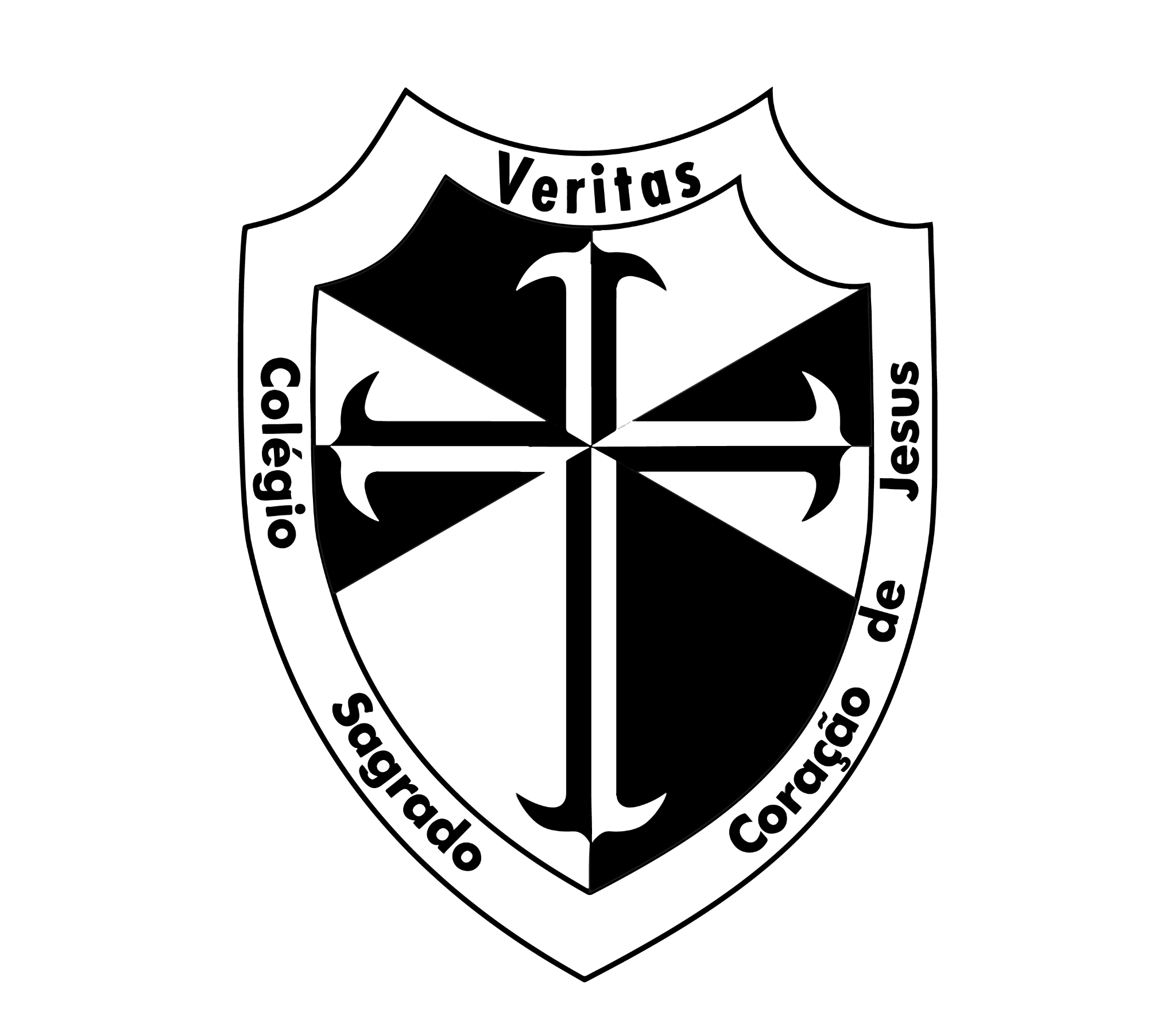 NA PRÓXIMA PÁGINA TEM UMA EXEMPLO DE COMO FICARÁ SUA GRADE CURRICULAR NA 
1ª SÉRIE.
GRADE CURRICULAR | 1ª SÉRIE
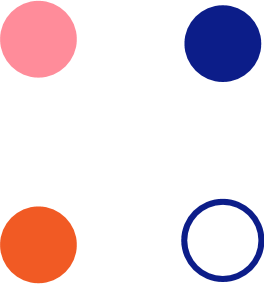 número de disciplinas
1
uma eletiva por semestre
34
+
… e ampliamos a perspectiva.
serão 34 disciplinas obrigatórias
35
Garantimos o essencial…
disciplinas 
no total
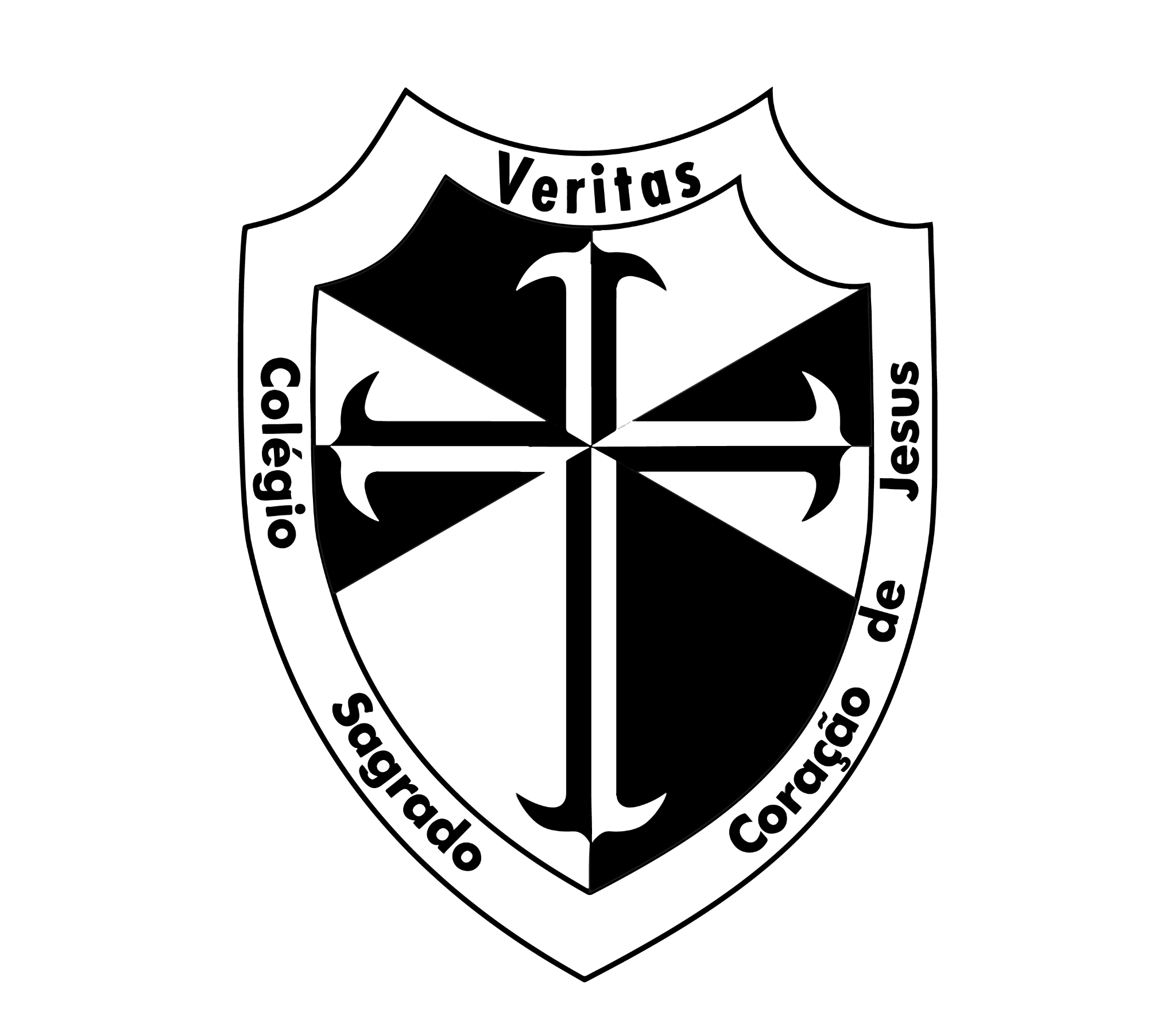 PERCEBE QUE, 
NA PRÁTICA, HÁ POUCA MUDANÇA PARA O ALUNO?
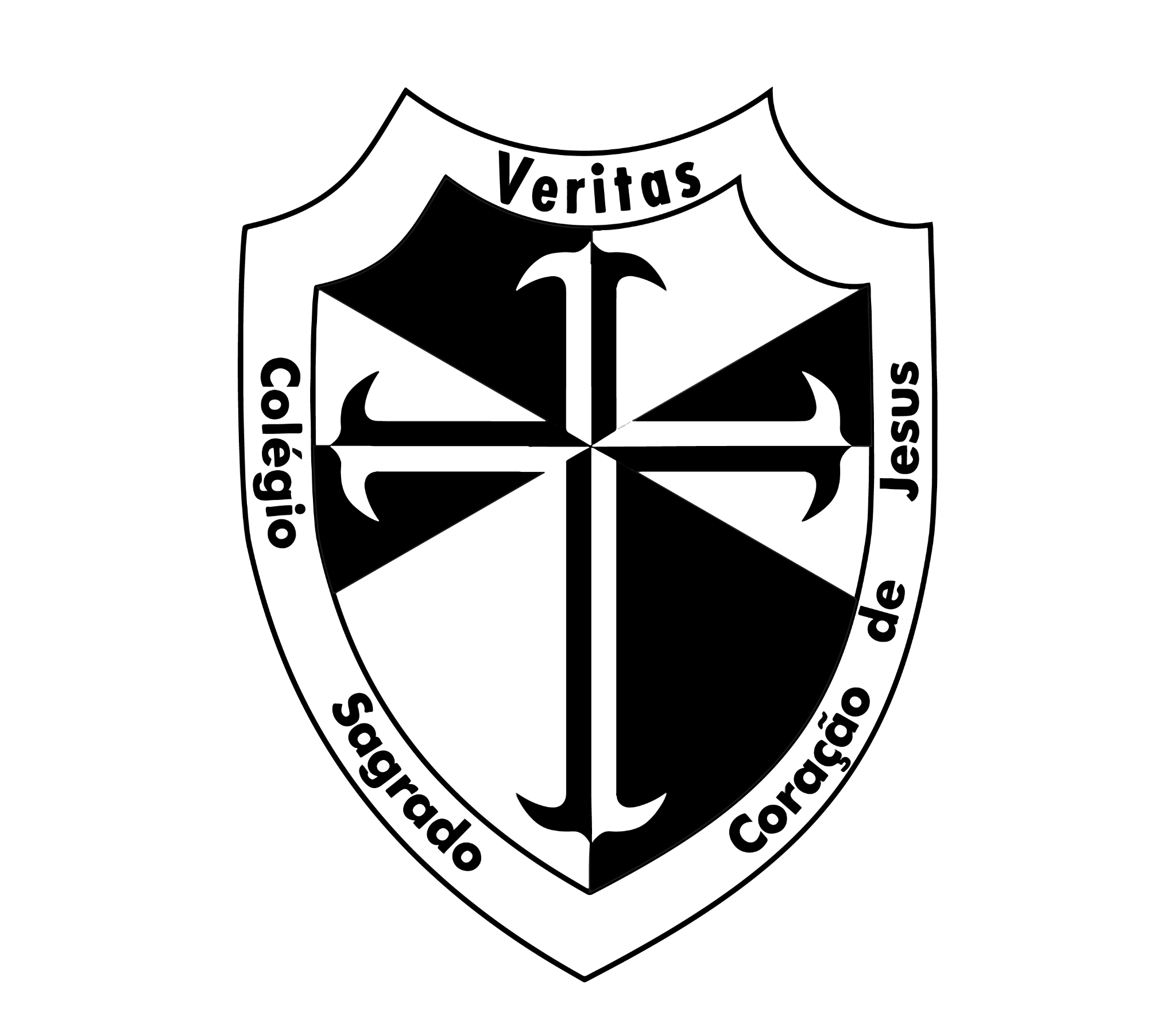 AGORA É HORA DE CONHECER AS OPÇÕES DE ITINERÁRIOS DA 
2ª SÉRIE!
VAMOS LÁ?
QUAIS ITINERÁRIOS O CSCJ VAI OFERECER EM 2024 NA 2ª SÉRIE?
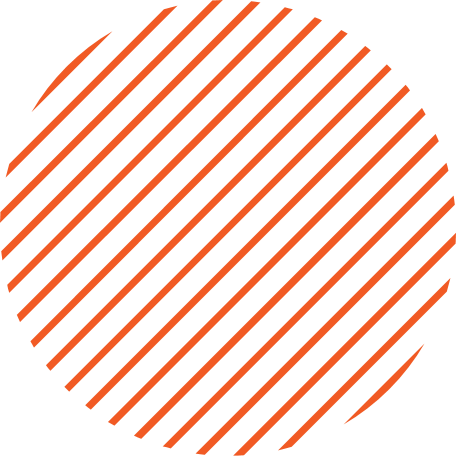 2ª SÉRIE
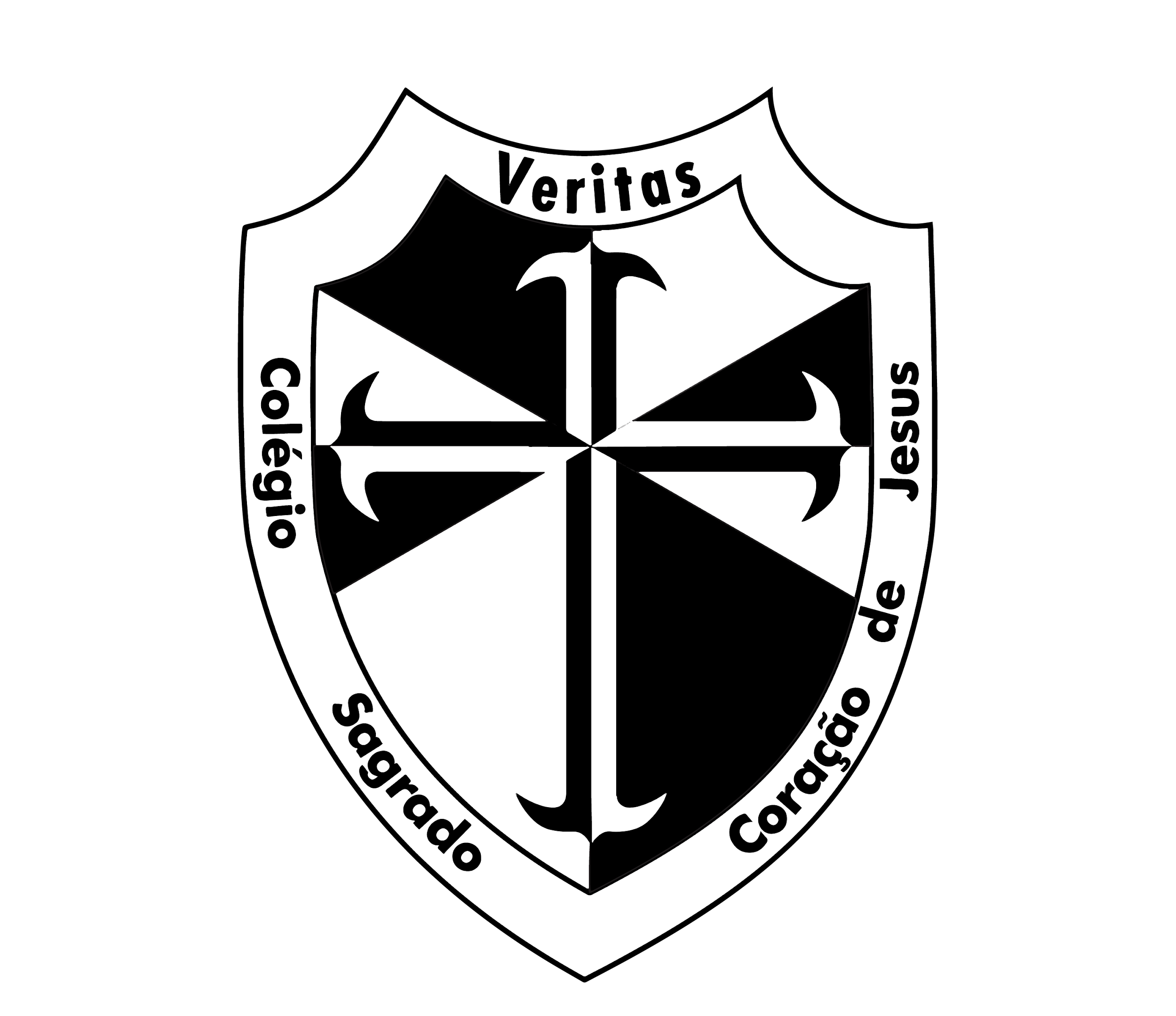 Eletivas
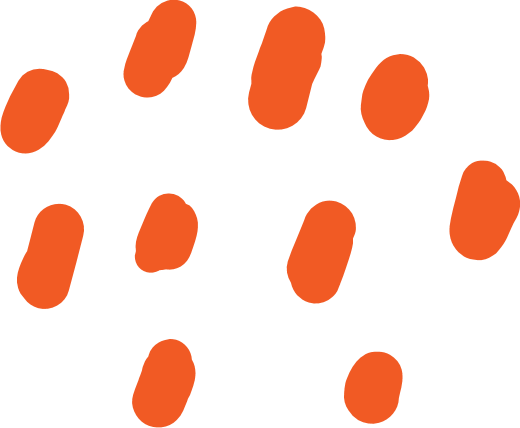 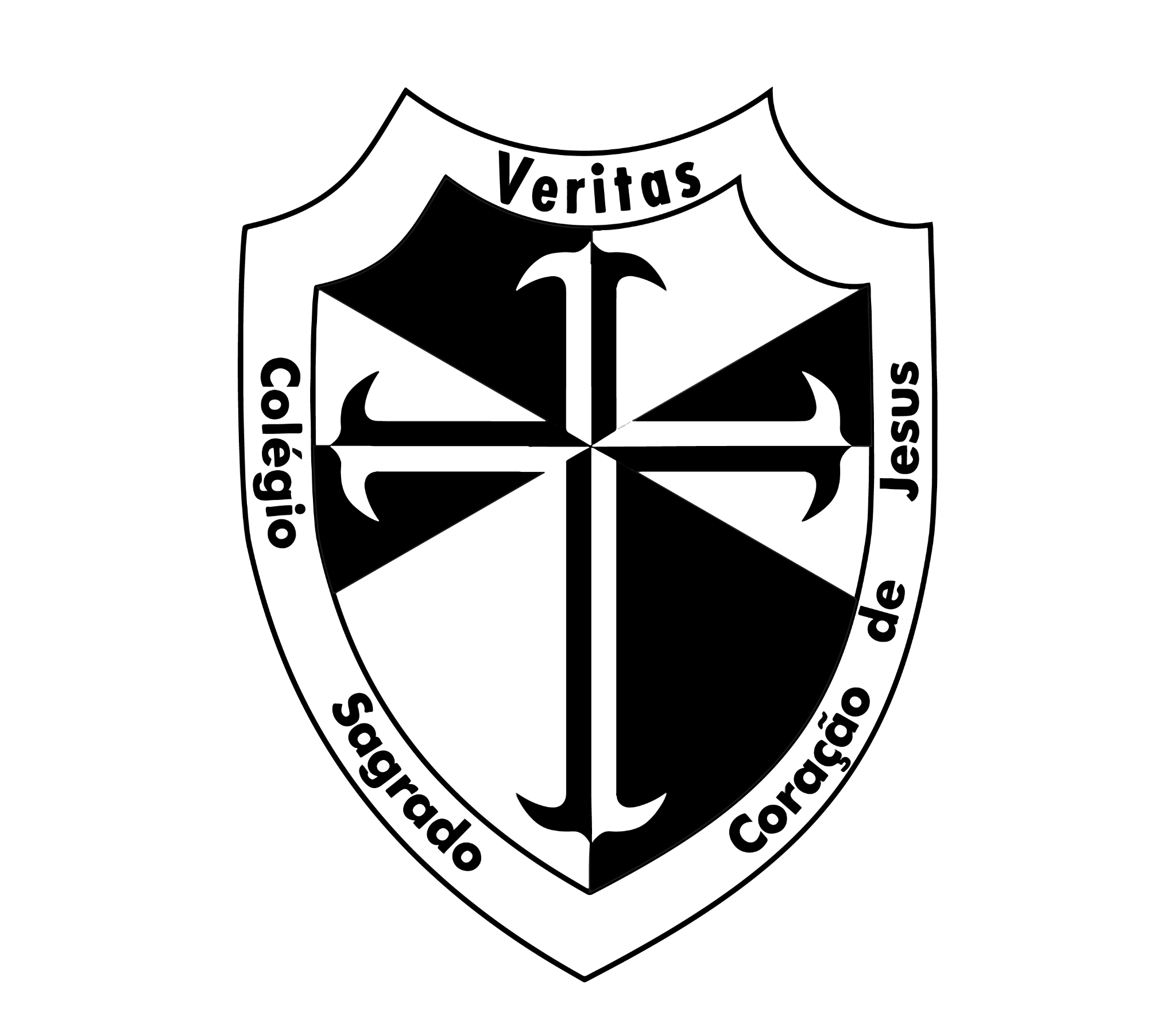 DENTRE AS 4 ELETIVAS A SEGUIR, CADA ALUNO DA 2ª SÉRIE VAI ESCOLHER DUAS POR SEMESTRE.
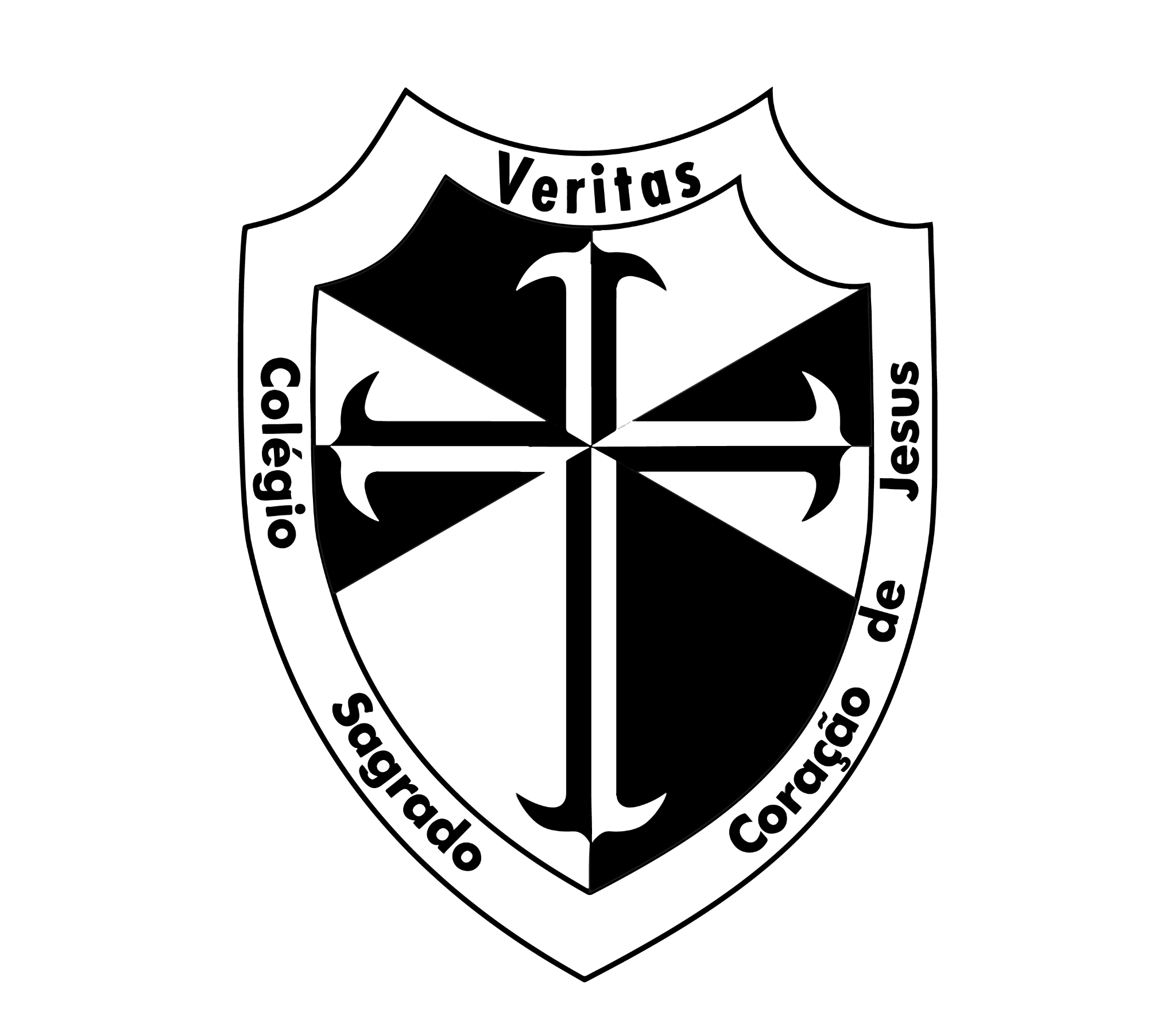 AGORA É A HORA DE OLHAR PARA ÁREA QUE MAIS SE IDENTIFICA COM SEUS OBJETIVOS E ESCOLHER!
2ª SÉRIE
2ª SÉRIE
Linguagens, Códigos e suas tecnologias
EU, TU, 
ELE, NÓS 
E QUEM 
MAIS?
Este itinerário propõe uma reflexão sobre as formas como as pessoas e os grupos sociais são representados, como entendem a si mesmos e aos outros. Os temas partem de exemplos das artes e da literatura, a fim de embasar uma reflexão que trate de temas políticos, culturais e sociais.
2ª SÉRIE
2ª SÉRIE
Ciências Humanas e Sociais Aplicadas
Partindo das mudanças econômicas e seus desdobramentos, investigaremos a evolução das estruturas sociais, narrativas, relações, desenvolvimento cultural, concepções econômicas e políticas, no intuito de evidenciar como o  passado fundamenta nossa concepção do humano e a construção do que entendemos por sociedade.
OS ANTIGOS, OS CLÁSSICOS E OS ESQUECIDOS
2ª SÉRIE
2ª SÉRIE
Ciências da Natureza e suas tecnologias
Esse itinerário busca contribuir para que os adolescentes se empenhem no autoconhecimento, considerando emoções e afetos, e também nos cuidados com os sistemas do corpo humano. Tudo isso reconhecendo que a construção da saúde e do bem-estar dependem de sua ação e da tomada de decisões em relação a vários aspectos do cotidiano.
MENTE, 
CORPO 
E CIÊNCIA
2ª SÉRIE
2ª SÉRIE
Matemática e suas tecnologias
RESIDÊNCIAS SUSTENTÁVEIS: ARQUITETANDO
 UM PROJETO
Propomos um estudo aplicado da Matemática, a partir do qual os alunos terão a oportunidade de analisar situações reais das sociedades urbanas, pensar em formas de minimizar os impactos ambientais dessas sociedades com auxílio de ferramentas matemáticas, de ciências, tecnologia e engenharia, para desenvolver protótipos que representem soluções para o tipo de problema por eles definido.
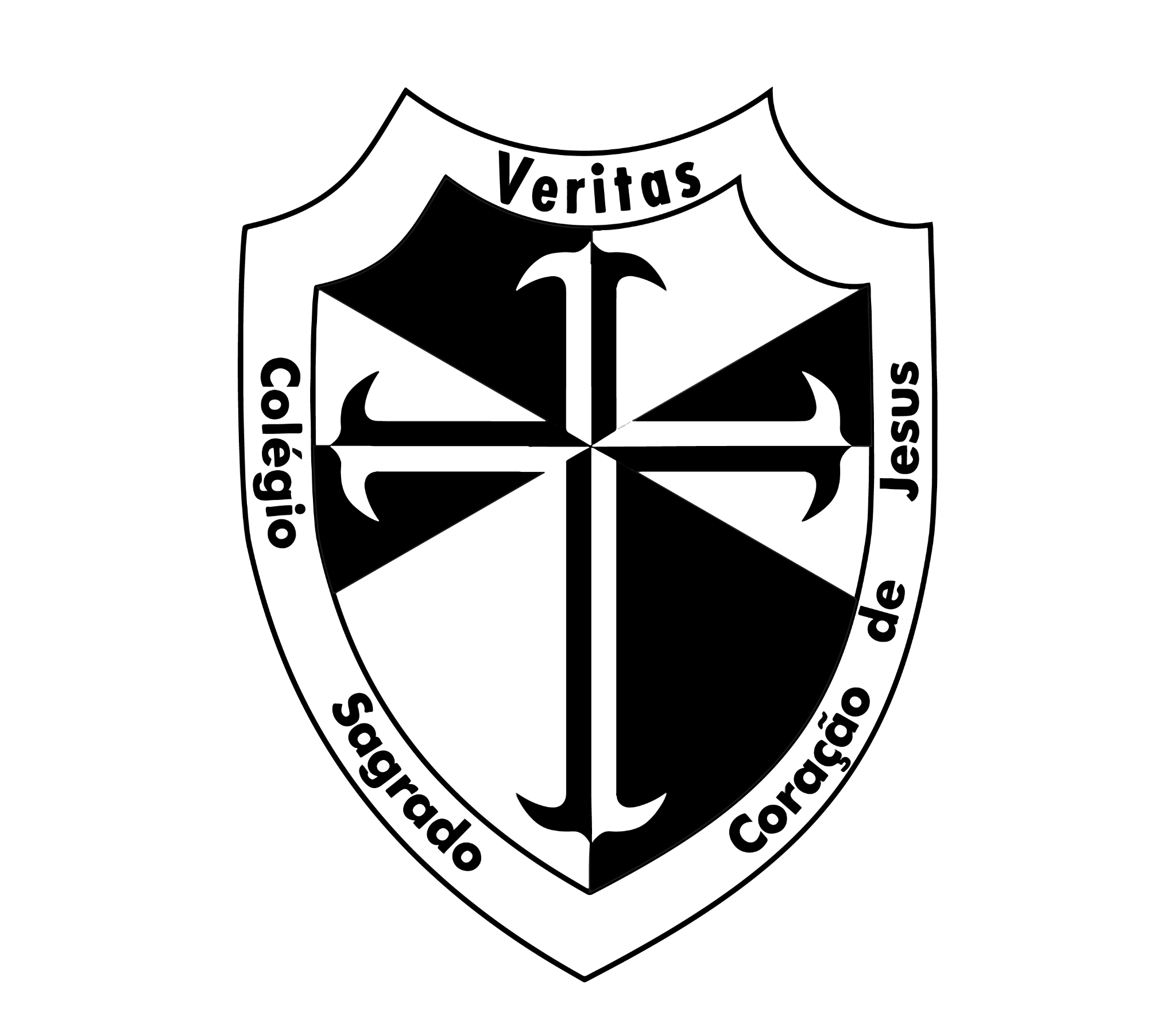 NA PRÓXIMA PÁGINA TEM UMA EXEMPLO DE COMO FICARÁ SUA GRADE CURRICULAR NA 
2ª SÉRIE.
GRADE CURRICULAR | 2ª SÉRIE
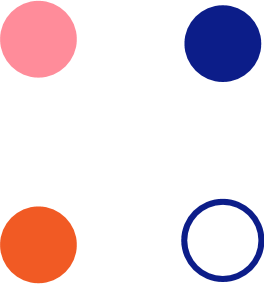 número de disciplinas
2
33
duas eletivas por semestre
+
… e ampliamos a perspectiva.
serão 33 disciplinas obrigatórias
35
Garantimos o essencial…
disciplinas 
no total
QUAIS ITINERÁRIOS O CSCJ VAI OFERECER EM 2024 NA 3ª SÉRIE?
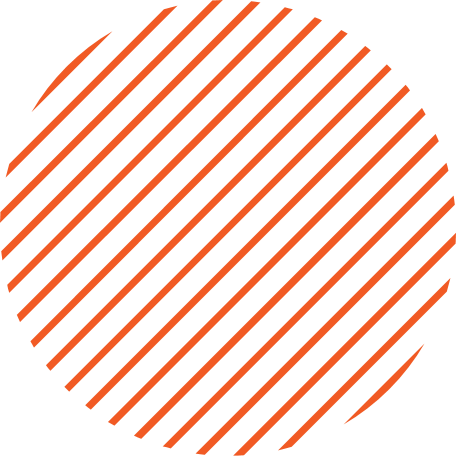 3ª SÉRIE
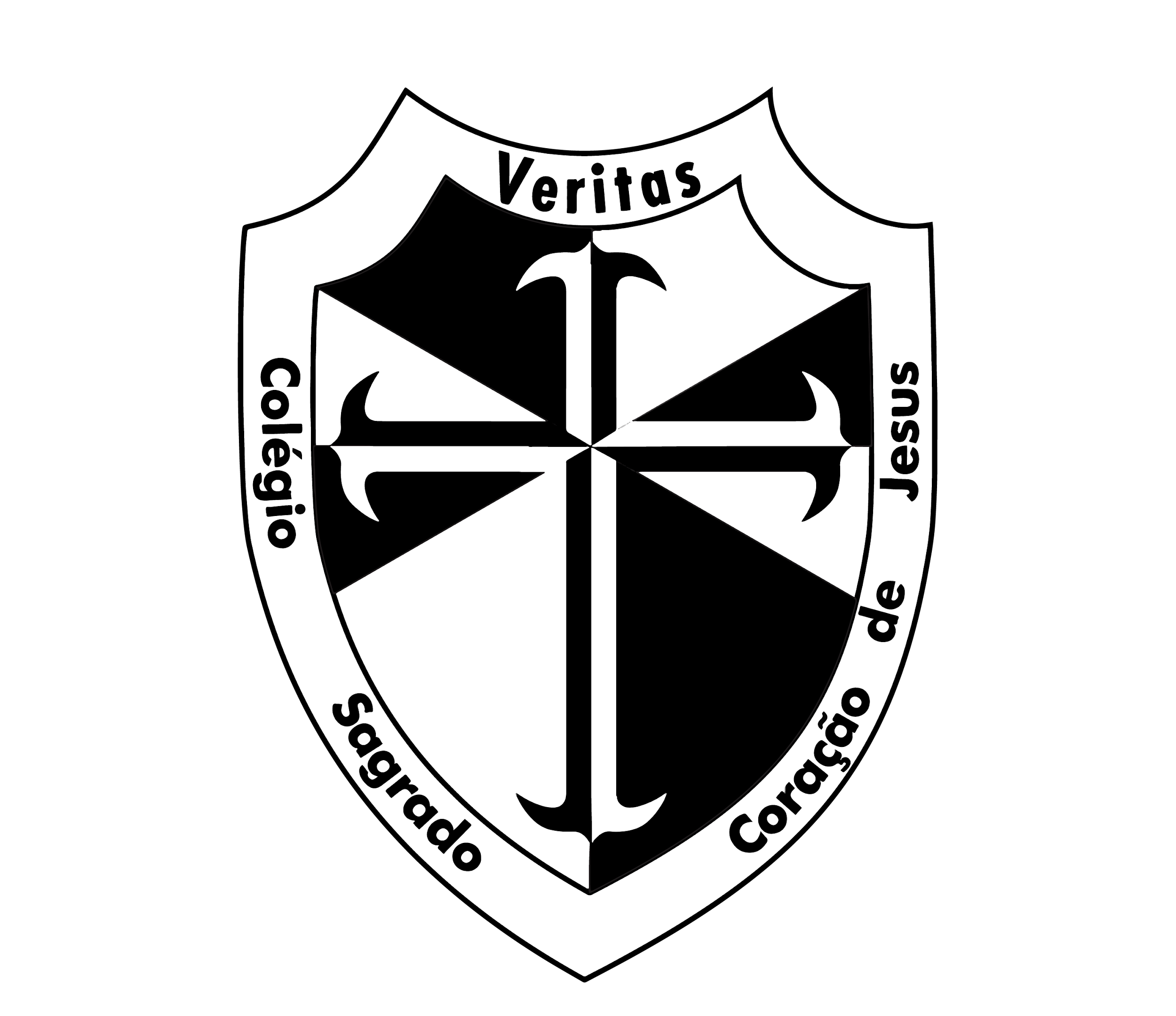 Eletivas
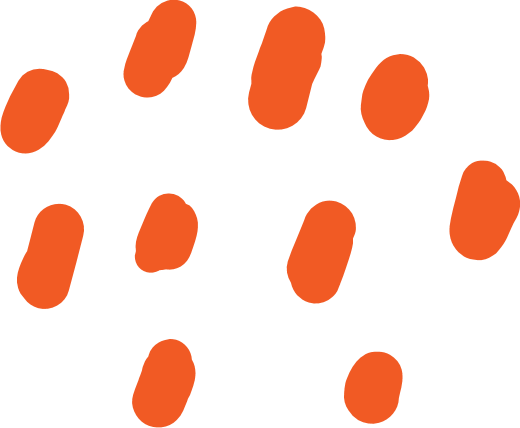 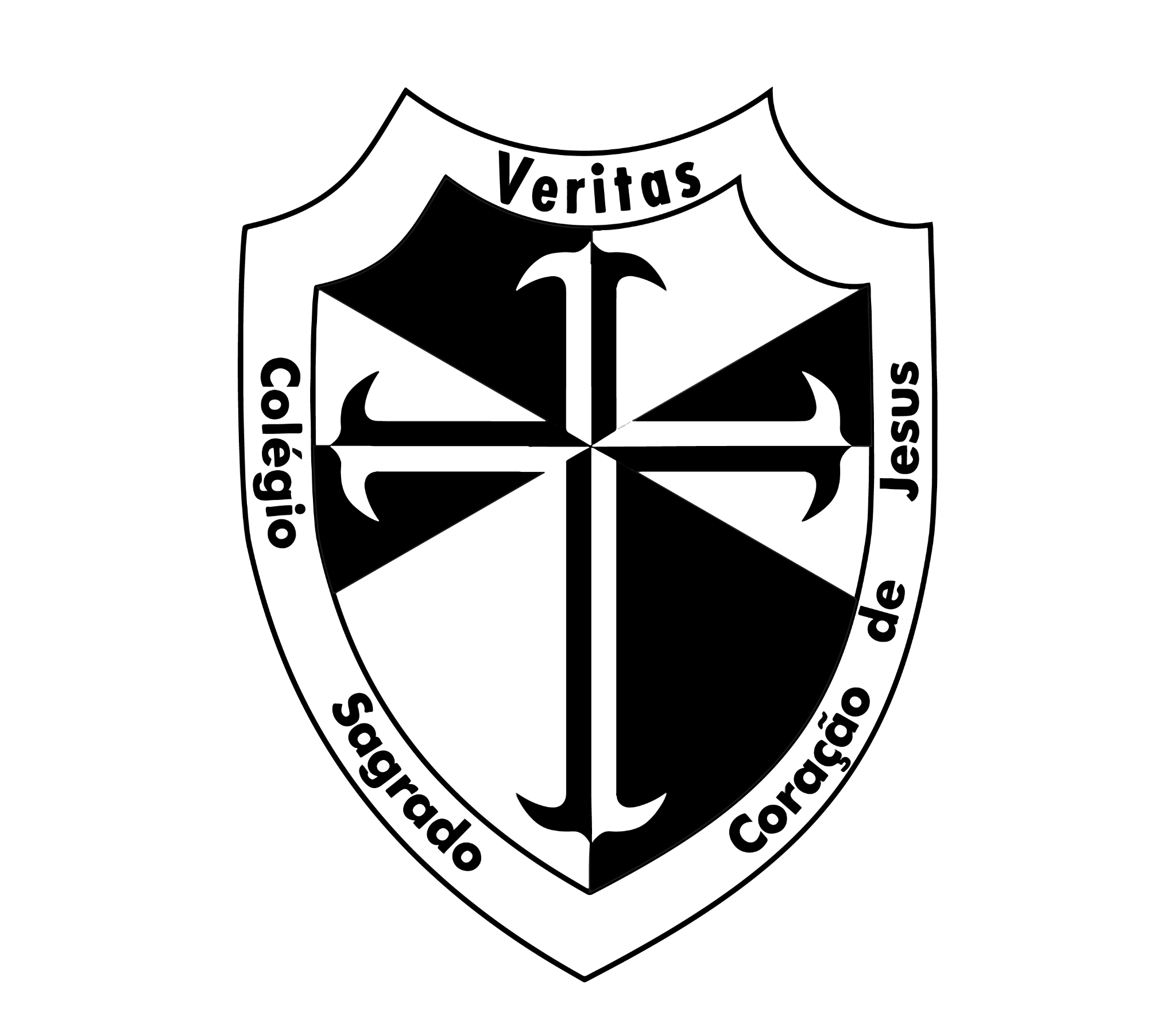 DENTRE AS 4 ELETIVAS A SEGUIR, CADA ALUNO DA 3ª SÉRIE VAI ESCOLHER UMA POR SEMESTRE.
3ª SÉRIE
2ª SÉRIE
Linguagens, códigos e suas tecnologias
Qualquer forma de preconceito nas relações humanas é prejudicial para o desenvolvimento de uma sociedade justa, democrática e igualitária. A proposta desta disciplina é debater o tema de forma multidisciplinar, a fim de possibilitar maior abrangência na discussão do problema e criar melhores alternativas de soluções. Ou seja, um fluxo de aprendizado e interação em que cada um, a partir da sua área de domínio, possa agregar e gerar conhecimento sobre o preconceito e os suas consequências em nossa sociedade.
SENTINDO NA PELE
3ª SÉRIE
2ª SÉRIE
Ciências Humanas e Sociais Aplicadas
A proposta dessa eletiva é envolver estudantes e professores no universo
criativo e na beleza da literatura de cordel e conhecer as origens, modalidades e estruturas dos versos, sendo o ponto de partida para um trabalho de sucesso.
NA ONDA DAS RIMAS
3ª SÉRIE
2ª SÉRIE
Ciências da Natureza e suas tecnologias
O FANTÁSTICO PROCESSO DE RECICLAGEM
As escolas exercem um grande papel na disseminação de ideias sobre a sustentabilidade. A construção do perfil dos cidadãos do futuro se inicia na escola e é nesse ambiente que os discentes começam a aprender como reciclar. Jovens que sabem sobre a importância da reciclagem tornam-se adultos conscientes e responsáveis com o futuro do nosso planeta.
3ª SÉRIE
2ª SÉRIE
Ciências da Natureza e suas tecnologias
Através do estudo da Geometria o objetivo desta eletiva é despertar o interesse em descobrir quais os processos de cálculo e ferramentas tecnológicas que possibilitam ao profissional ligado à engenharia, topografia, cartografia e áreas afins obter resultados quanto aos cálculos de áreas e perímetros de terrenos variados utilizando meios tradicionais e tecnológicos.
ALTOS 
E BAIXOS
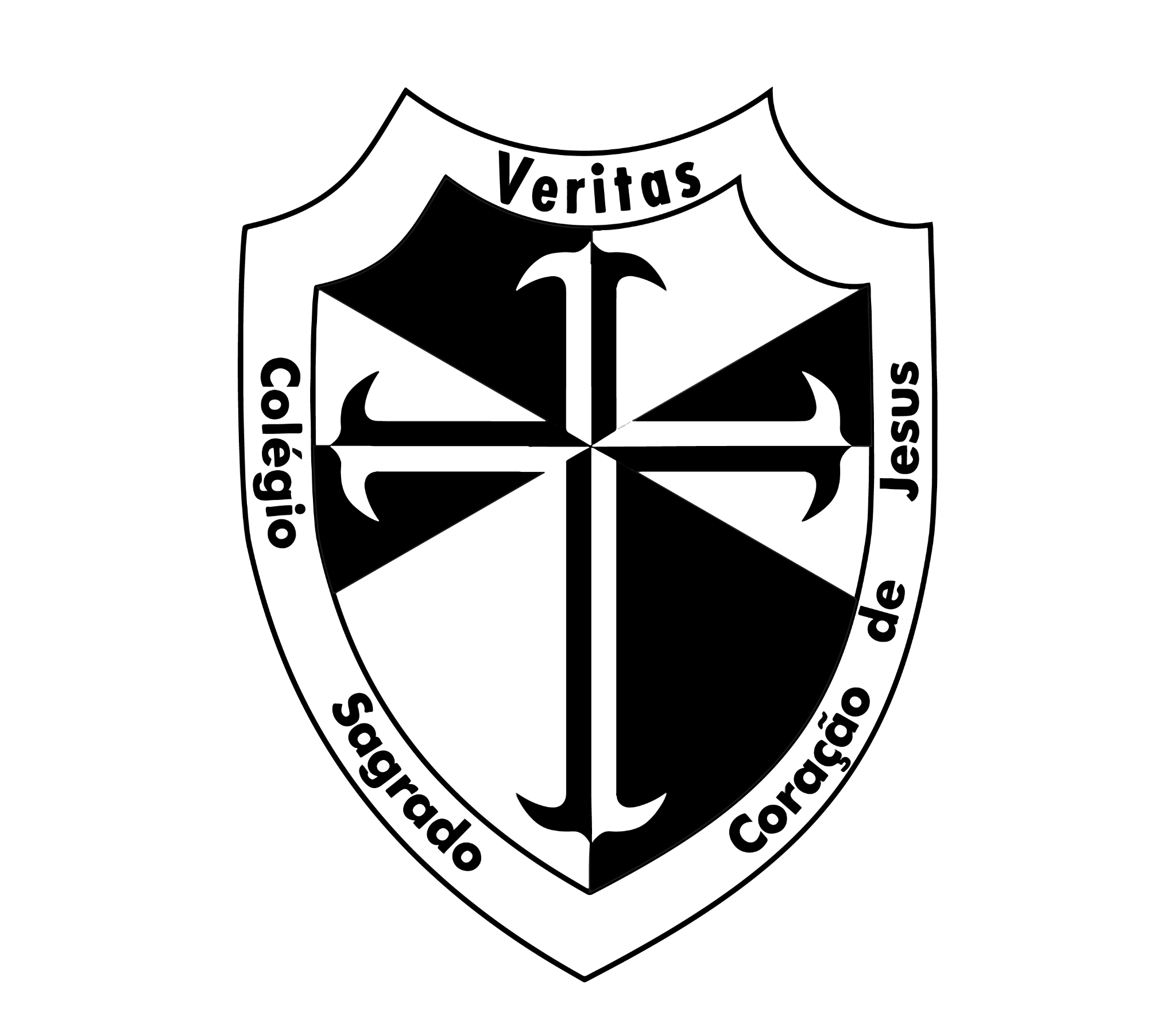 NA PRÓXIMA PÁGINA TEM UMA EXEMPLO DE COMO FICARÁ SUA GRADE CURRICULAR NA 
3ª SÉRIE.
GRADE CURRICULAR | 3ª SÉRIE
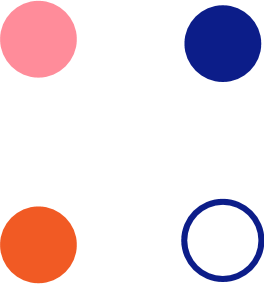 número de disciplinas
1
34
uma eletiva por semestre
+
… e ampliamos a perspectiva.
serão 33 disciplinas obrigatórias
35
Garantimos o essencial…
disciplinas 
no total
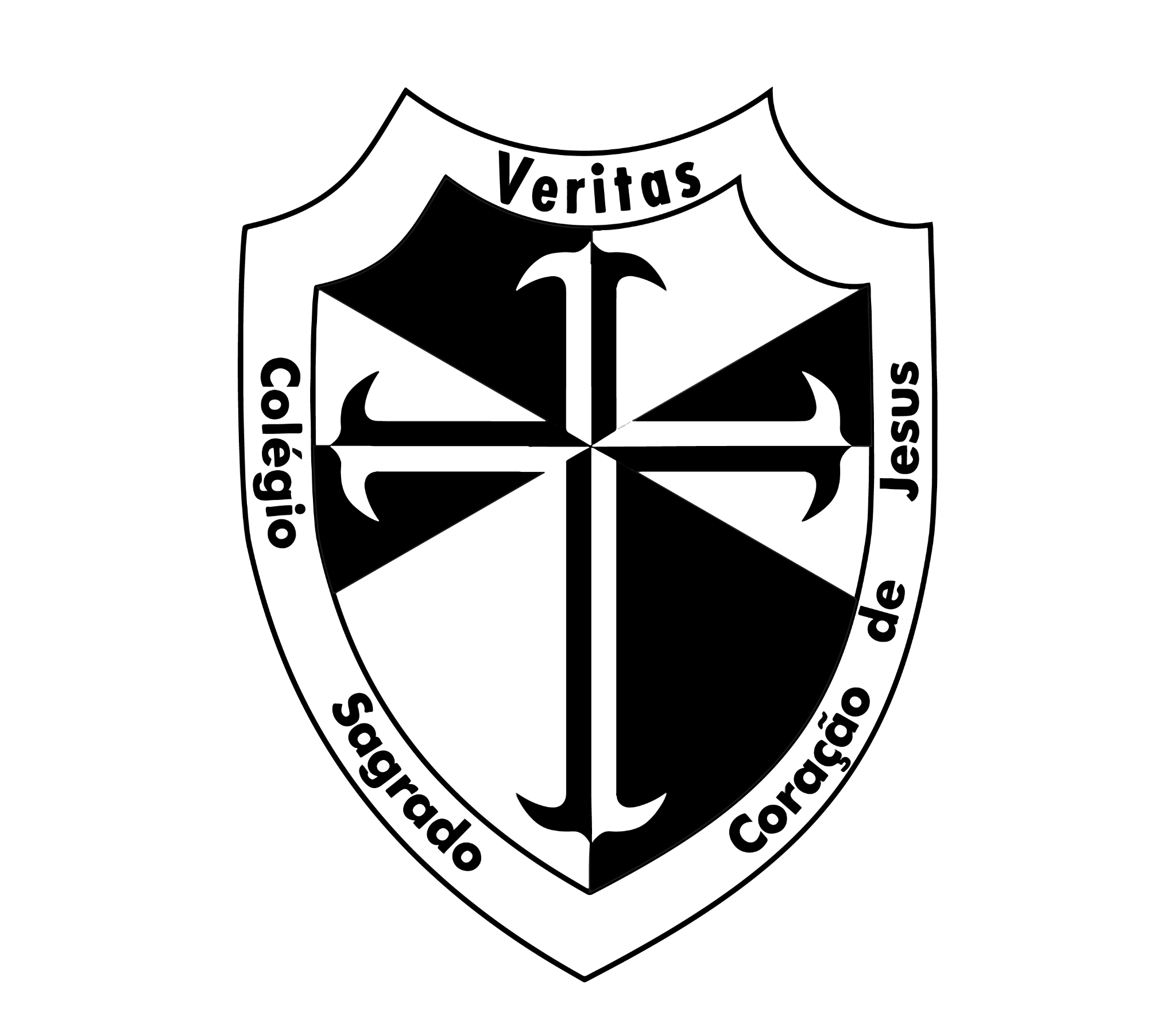 VIU SÓ! 
COM A NOSSA AJUDA NÃO É TÃO DIFÍCIL ASSIM.
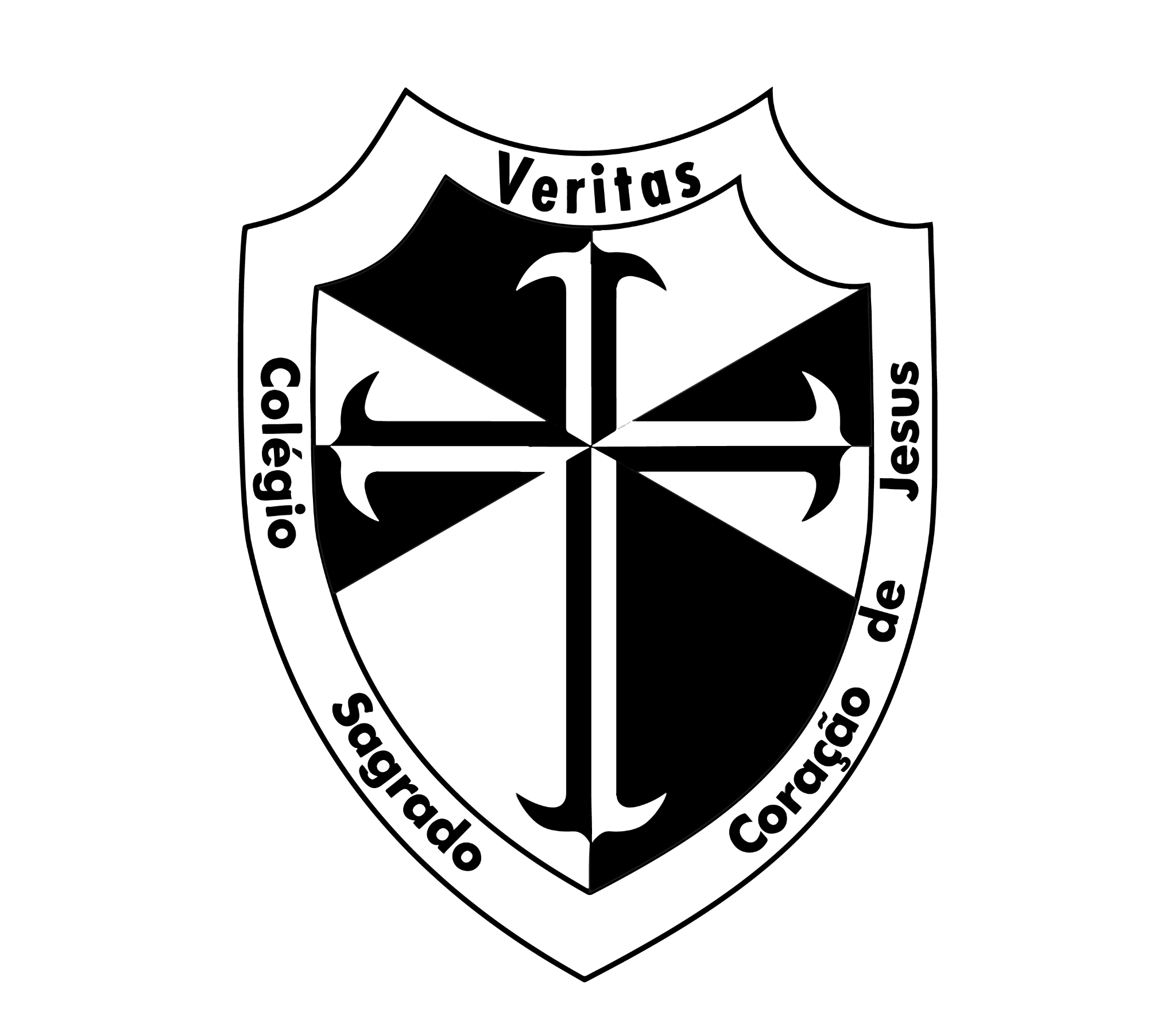 E MAIS: SE ESSE MATERIAL NÃO FOR SUFICIENTE, ENTRE EM CONTATO E NÃO FIQUE COM DÚVIDAS.
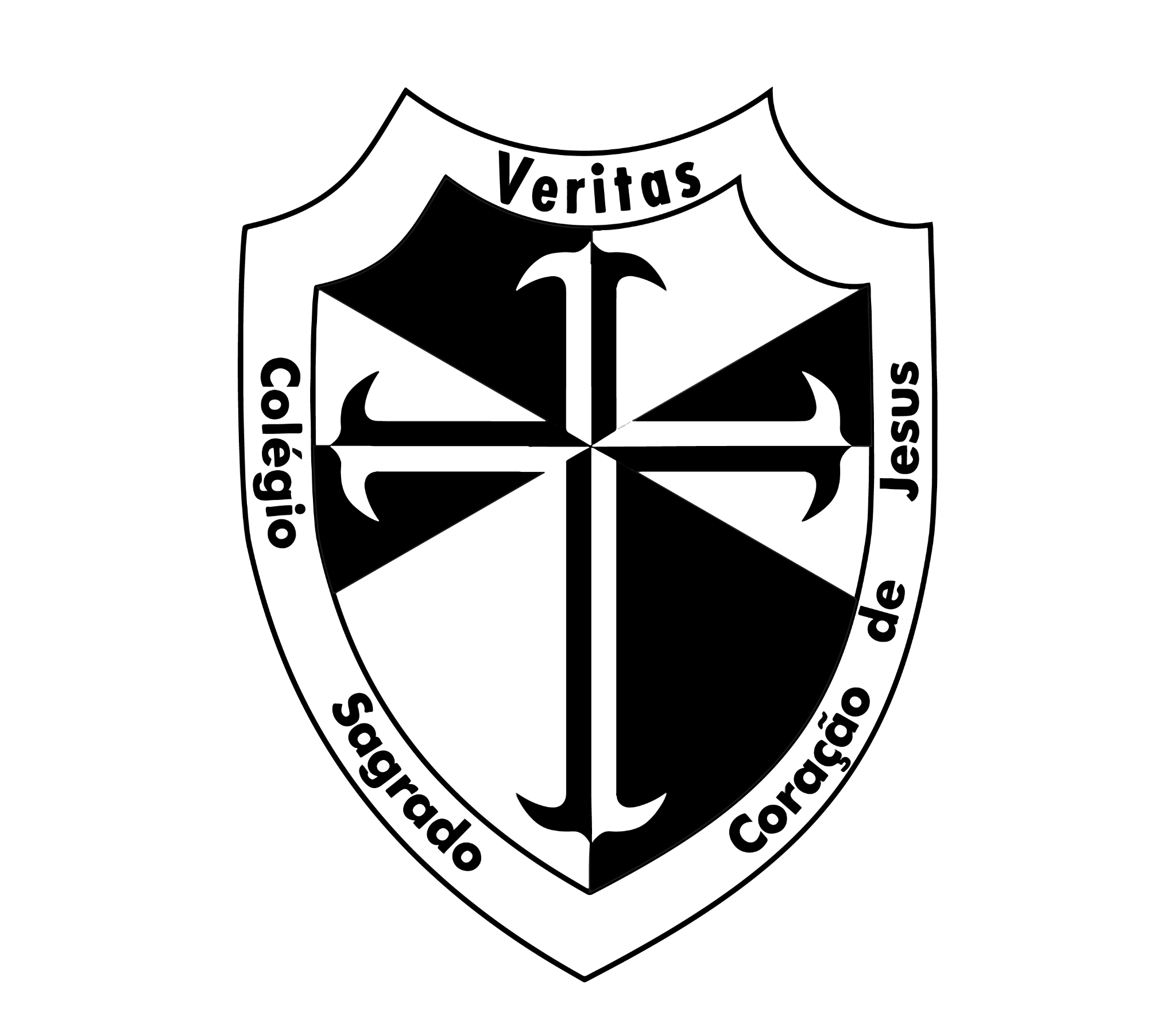 MATRÍCULAS ABERTAS A PARTIR DE 7 DE DEZEMBRO.
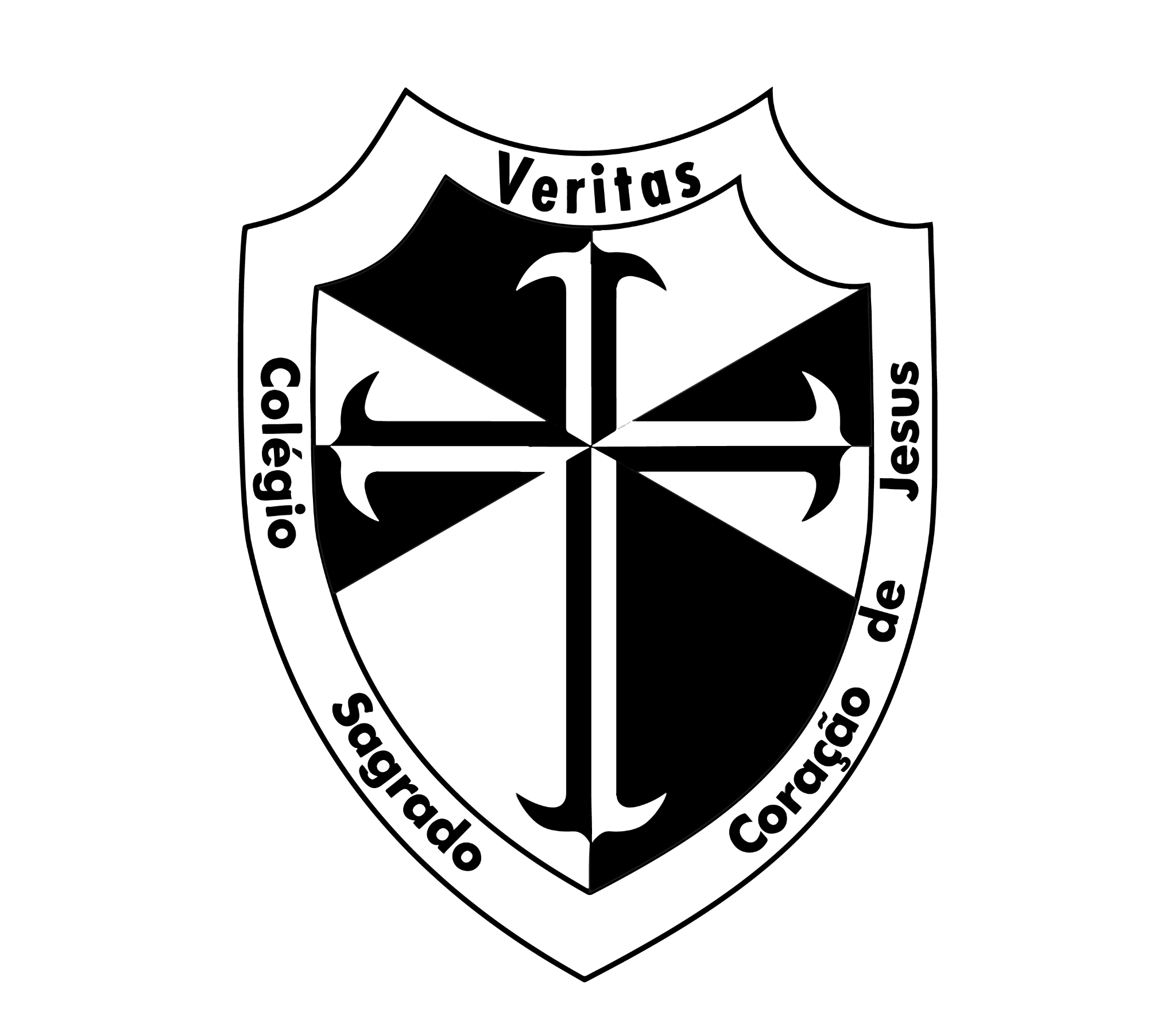 DÚVIDAS?
ensinomedio@adm.sousagrado.com.br
(63) 981531740